… en ik neem mee
GEWOONTEBREKER NETELAND
SLOTEVENT – Deelsessie 1
Lieven Janssen – Vorselaar
Joke Flour – Commonslab
Ellen Leys – IOK Tuinstraten
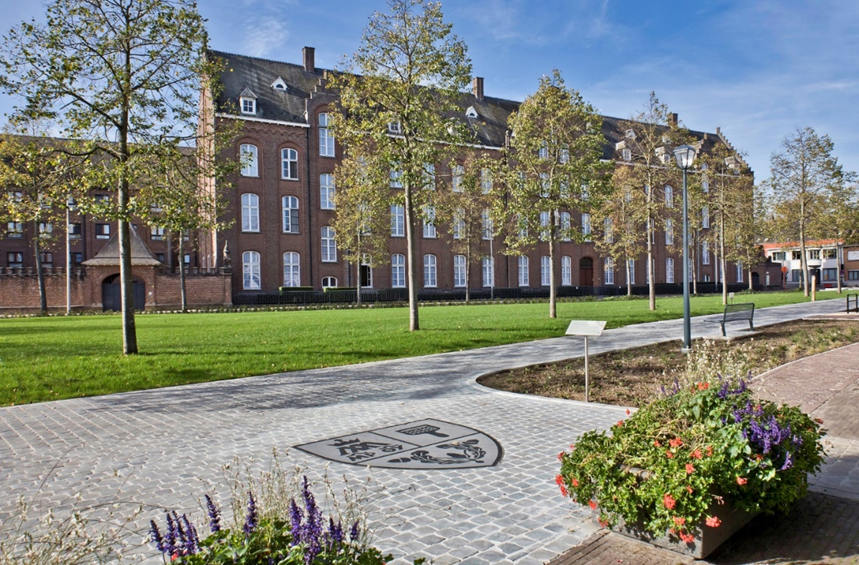 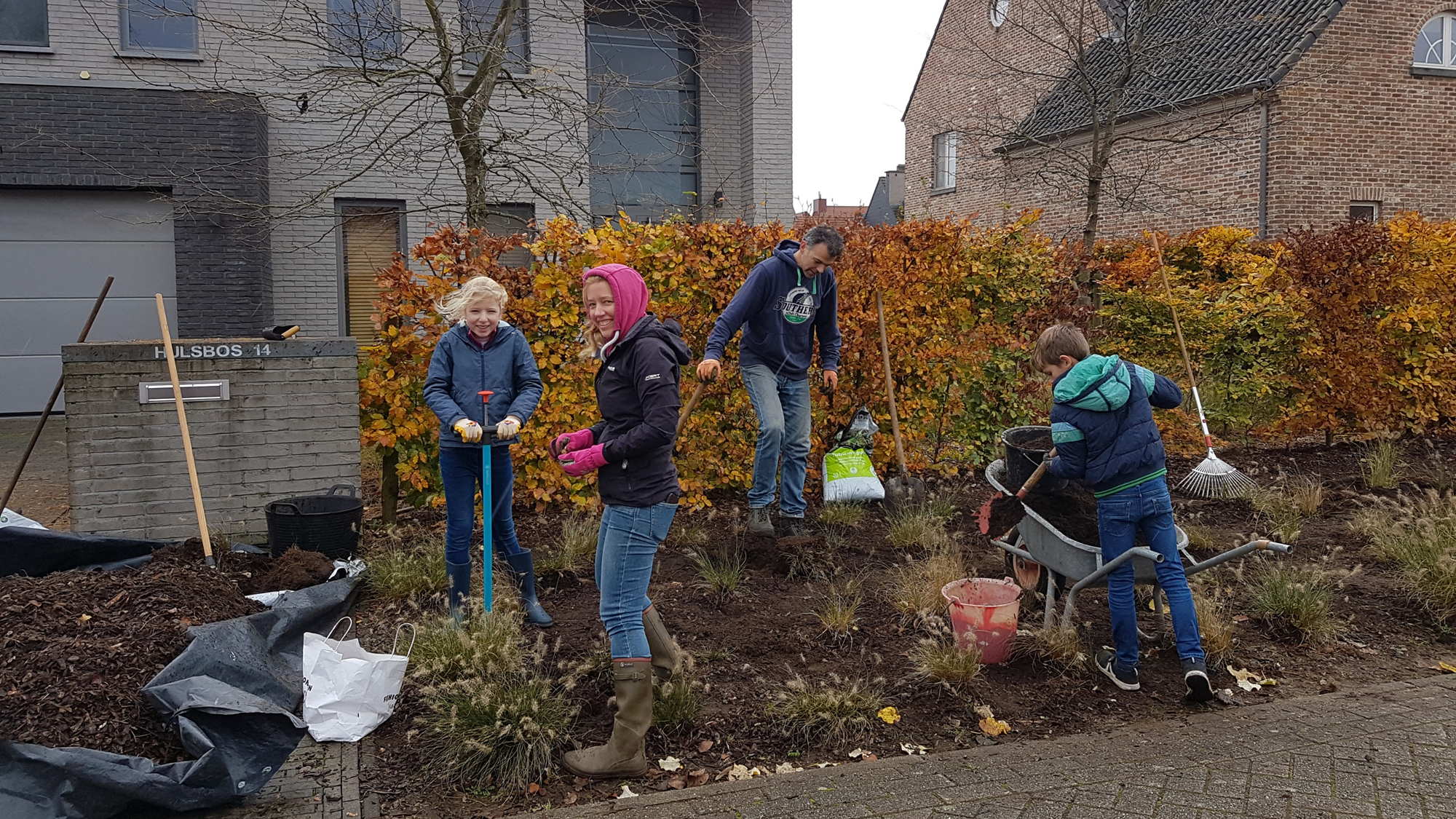 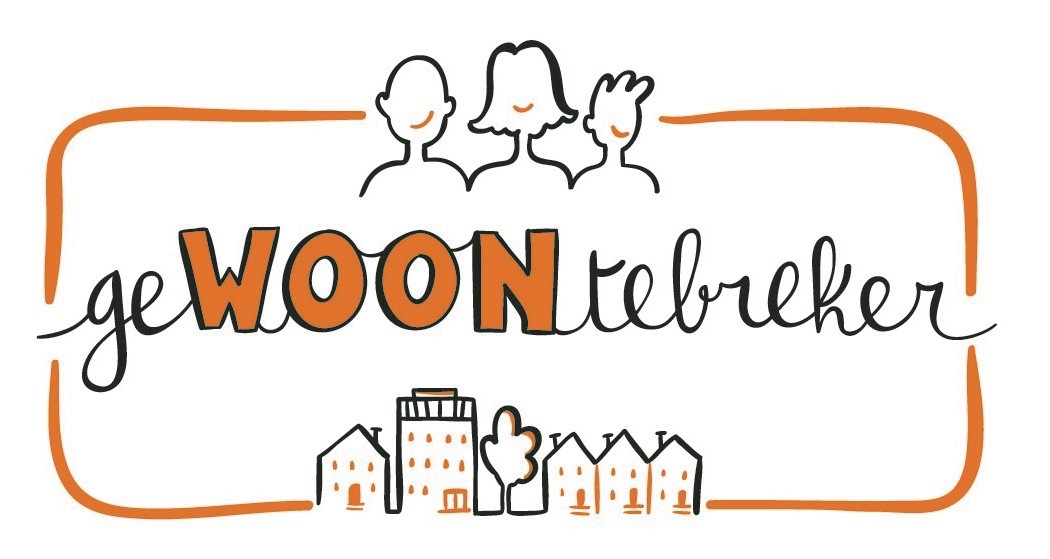 GEWOONTEBREKER NETELAND
SLOTEVENT – Deelsessie 2A
Gert Gielis – groendienst Geel
Geel vergroent
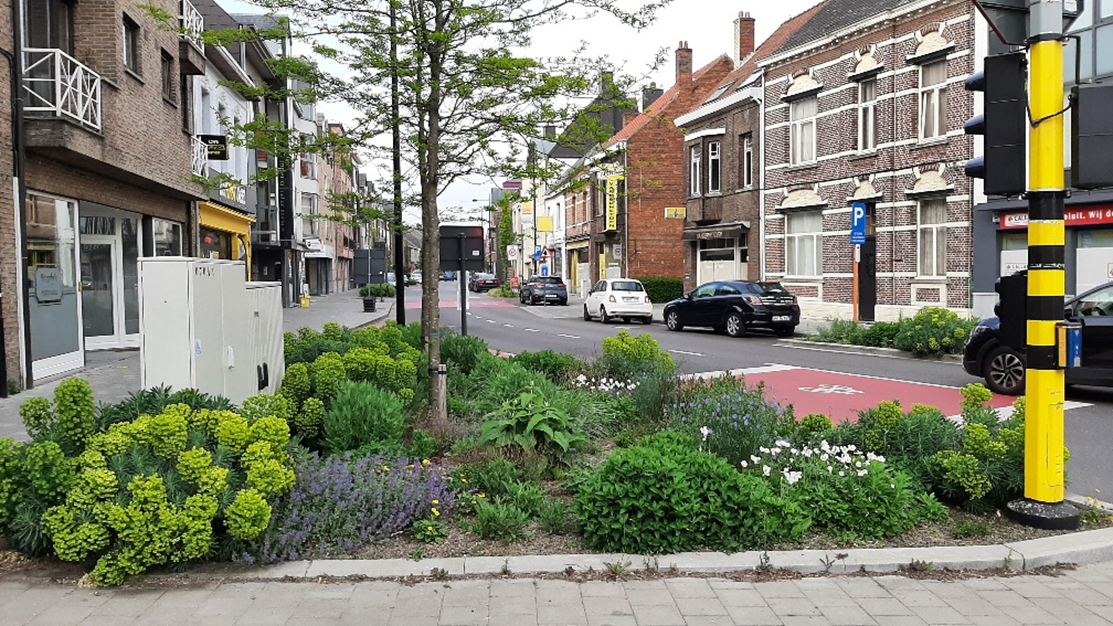 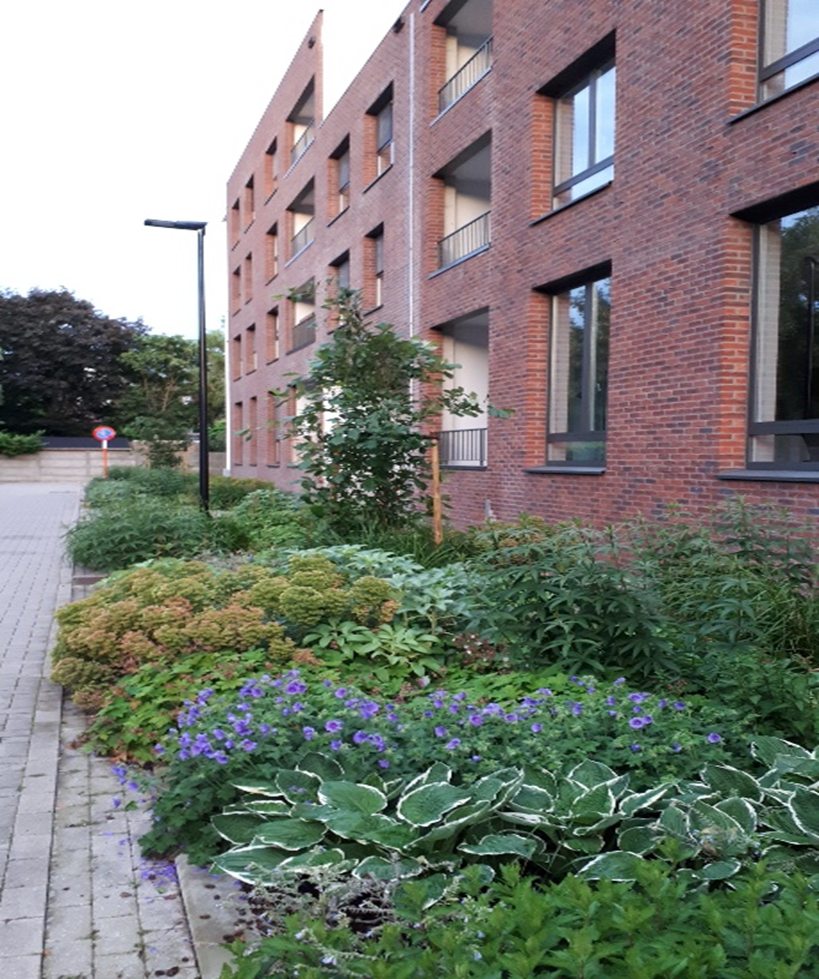 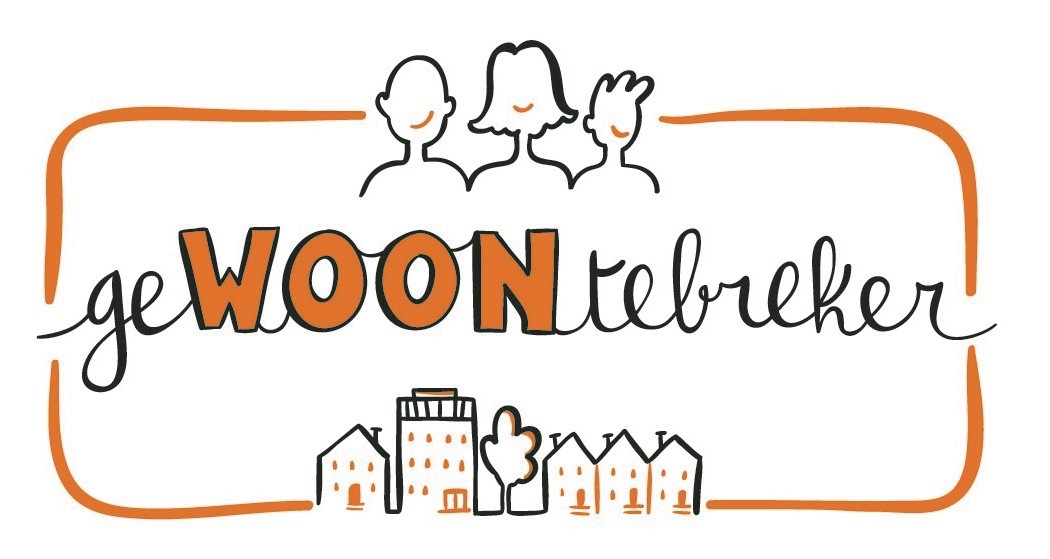 GEWOONTEBREKER NETELAND
SLOTEVENT – Deelsessie 2B
Toetskaders
Omgevingambtenaren Herentals, Herenthout, Olen, Vorselaar en Grobbendonk
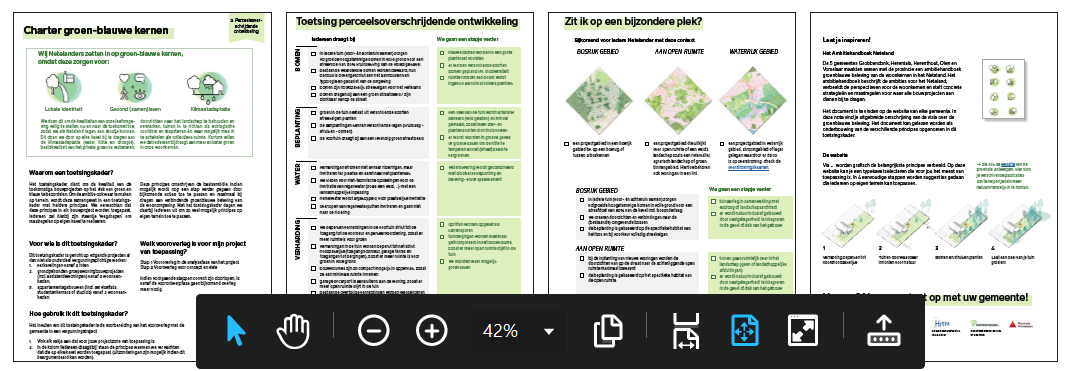 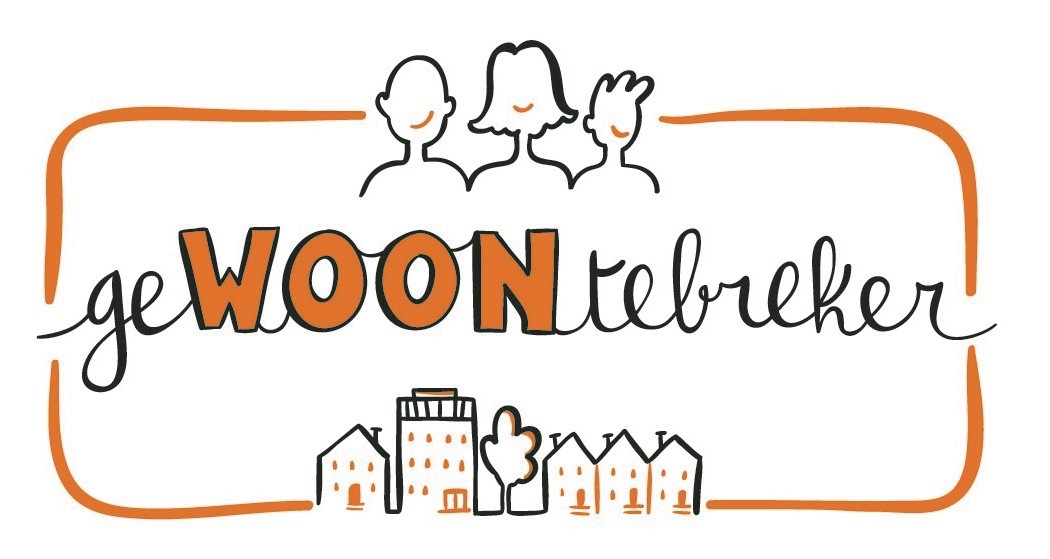 AFSLUITER
GEWOONTEBREKER NETELAND
…en wat is jouw plan?
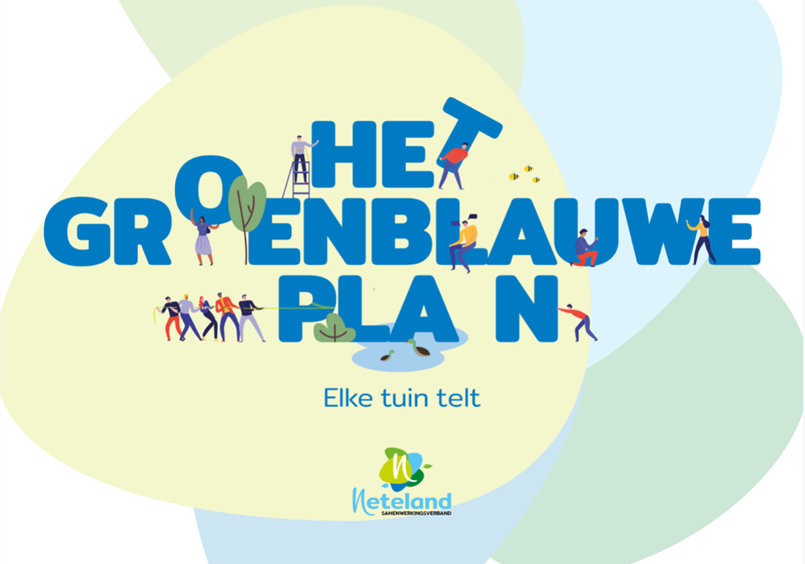 Provincie Antwerpen:
Team Klimaat
Steunpunt Ruimte
Veerkrachtige Dorpen

Avansa Kempen
IOK Tuinstraten
Commonslab
11 december 2023
‘t Schaliken, Herentals
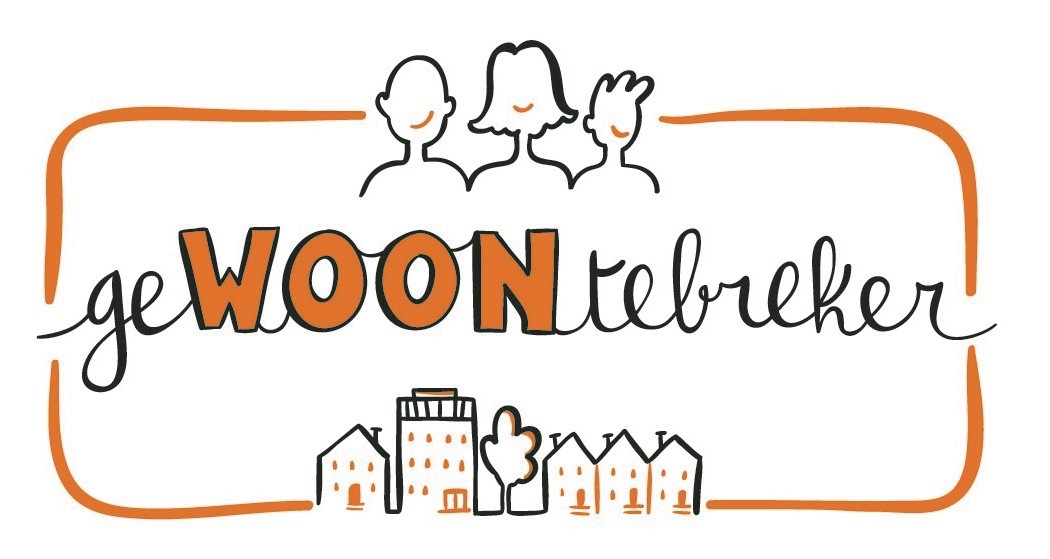 Team Klimaat – Dienst Milieu en Natuurbeleid
PLAN VANDAAG
klimaat@rovincieantwerpen.be
www.planvandaag.be
‘Gemeentewegen onder de loep’ in een notendop
5 gemeenten
6 sessies
In samenwerking met Breekijzer vzw
We maken samen een prioriteitenlijst van de oververharde gemeentewegen op je grondgebied. (buitengebied) 
Kostprijs: 3000 – 5000 euro (excl. Btw)
Bestuurder – uitvoerder – planner
Inschrijven in voorjaar
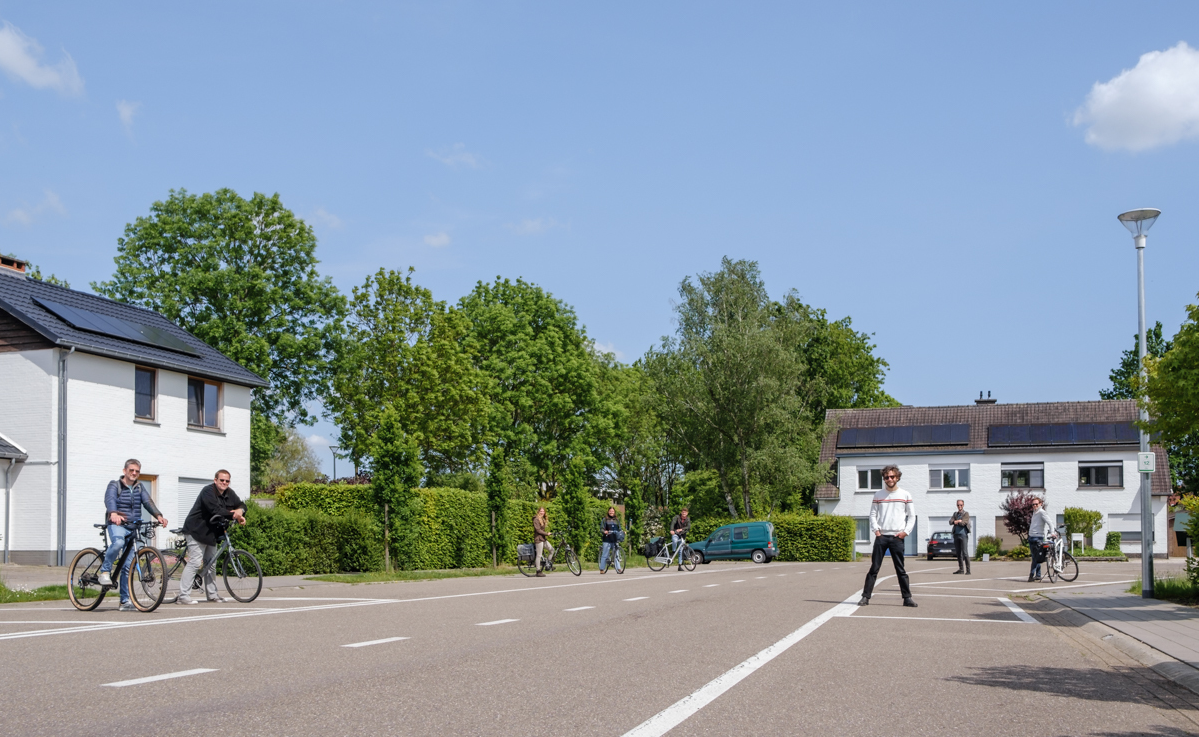 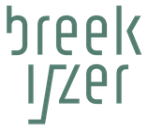 Gemeentewegen onder de loep 2024
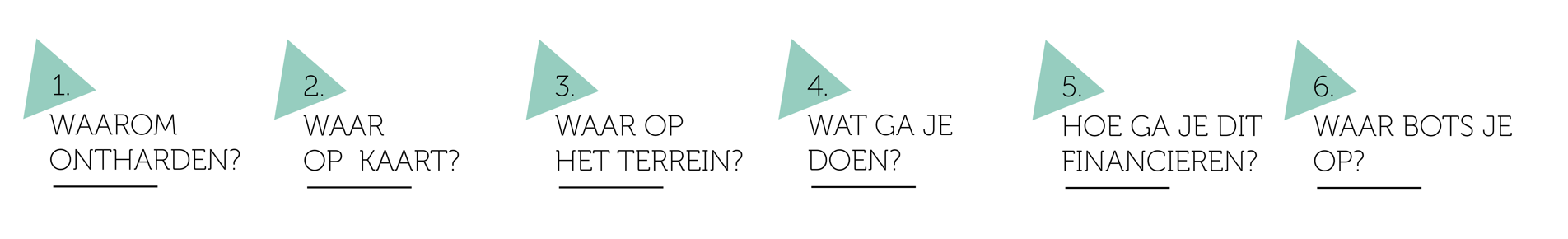 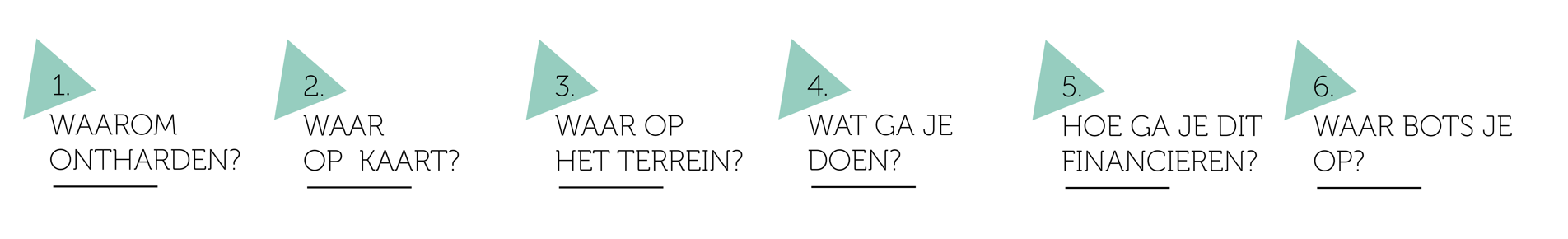 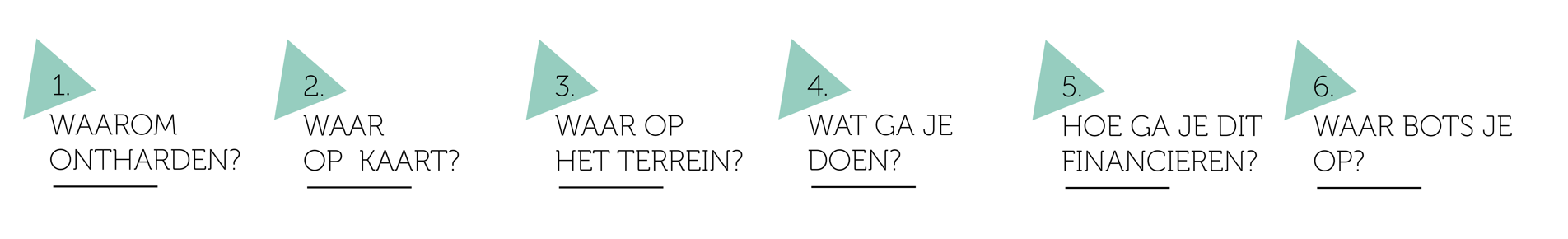 Waar kan een weg weg? Hoe ziet het er op het terrein uit?
Wat willen we bereiken? 
Waar vind je praktijkvoorbeelden?
Waar kan je best ontharden?
Hoe verbinden we opportuniteiten?
april
mei
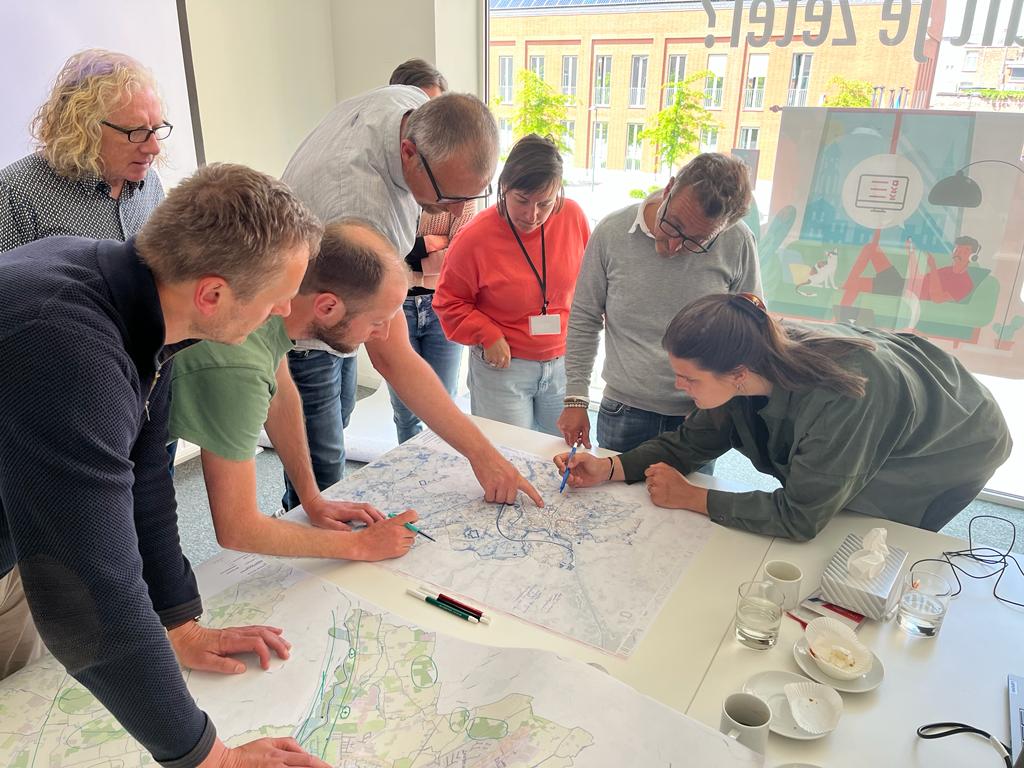 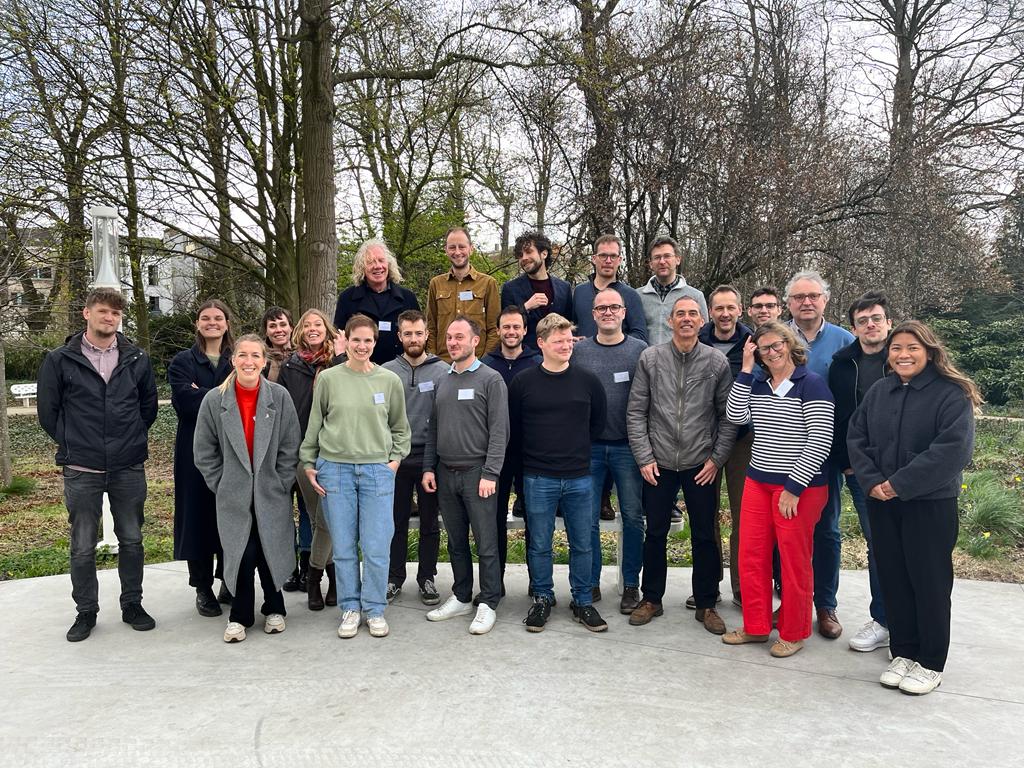 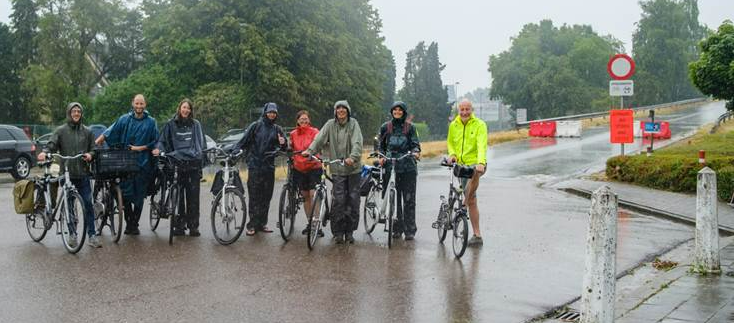 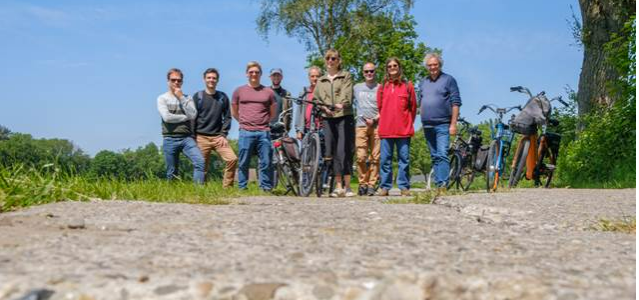 Gemeentewegen onder de loep 2024
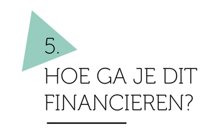 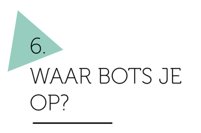 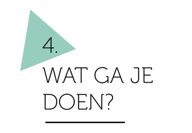 Slotsessie
Waar best? Wat is de beste tactiek?
Waar hou je allemaal rekening mee?
Wat brengt ontharden en vergroenen op? Waar vind je extra geld?
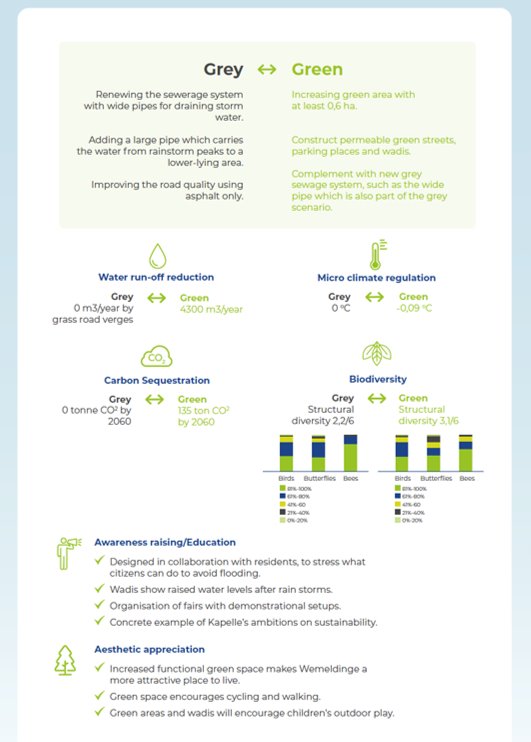 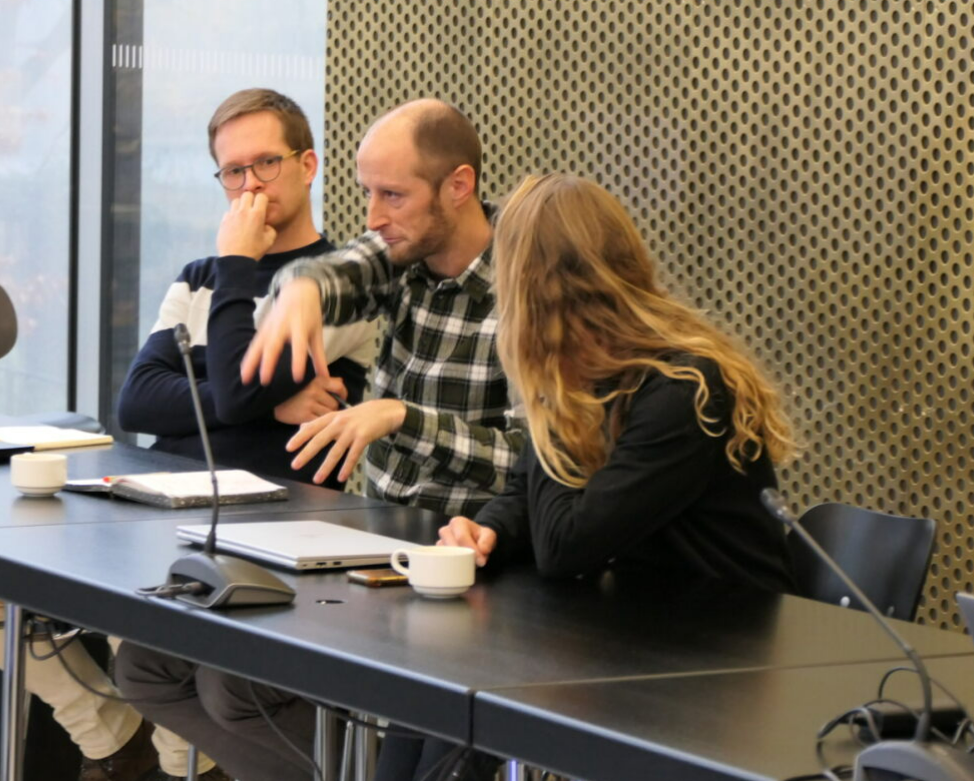 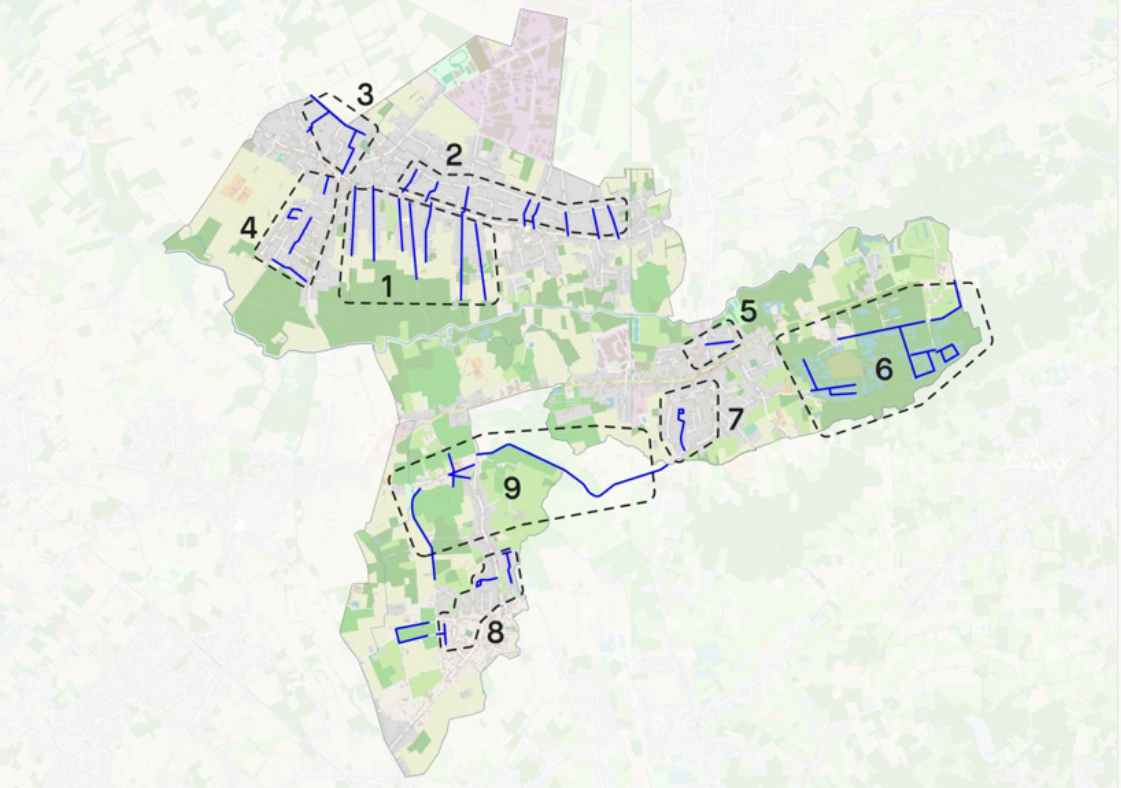 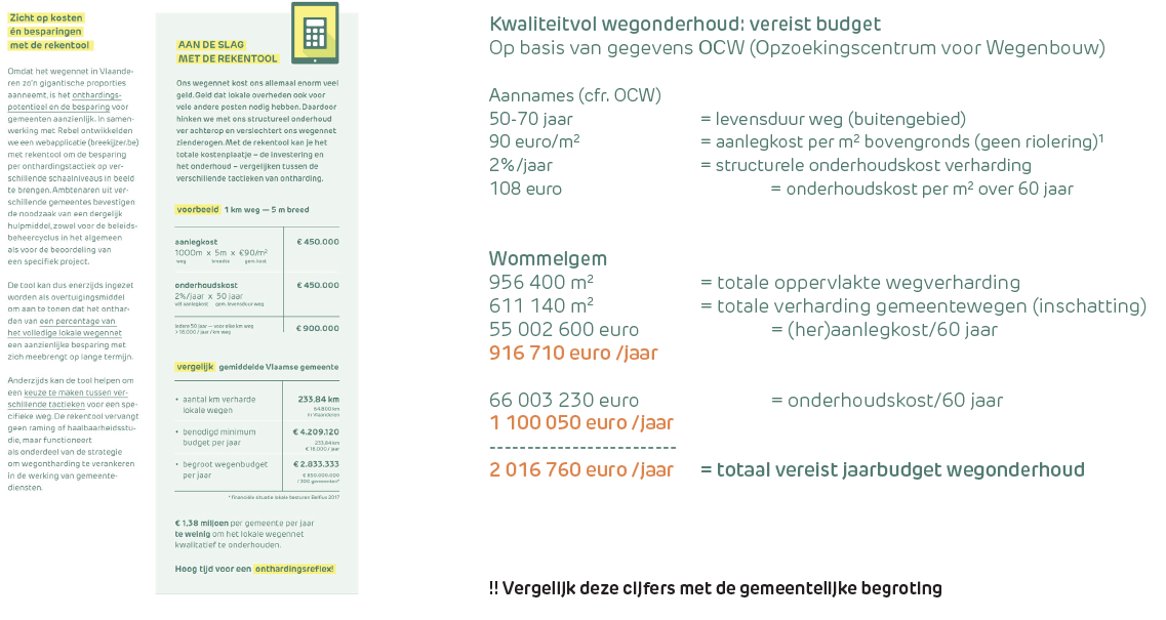 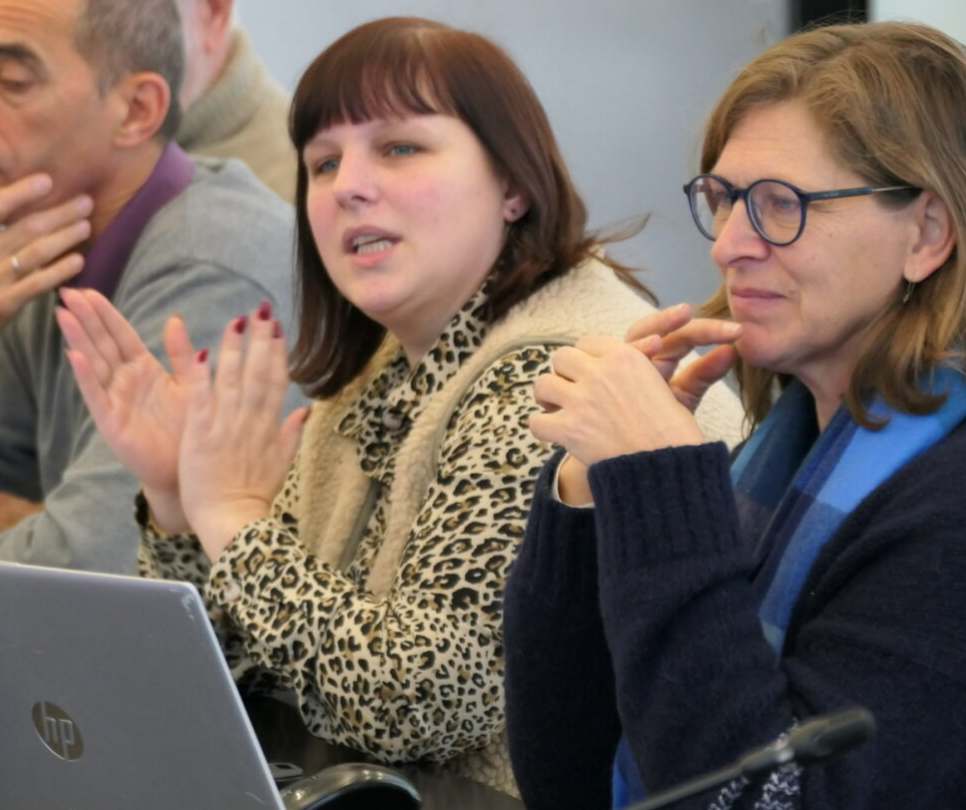 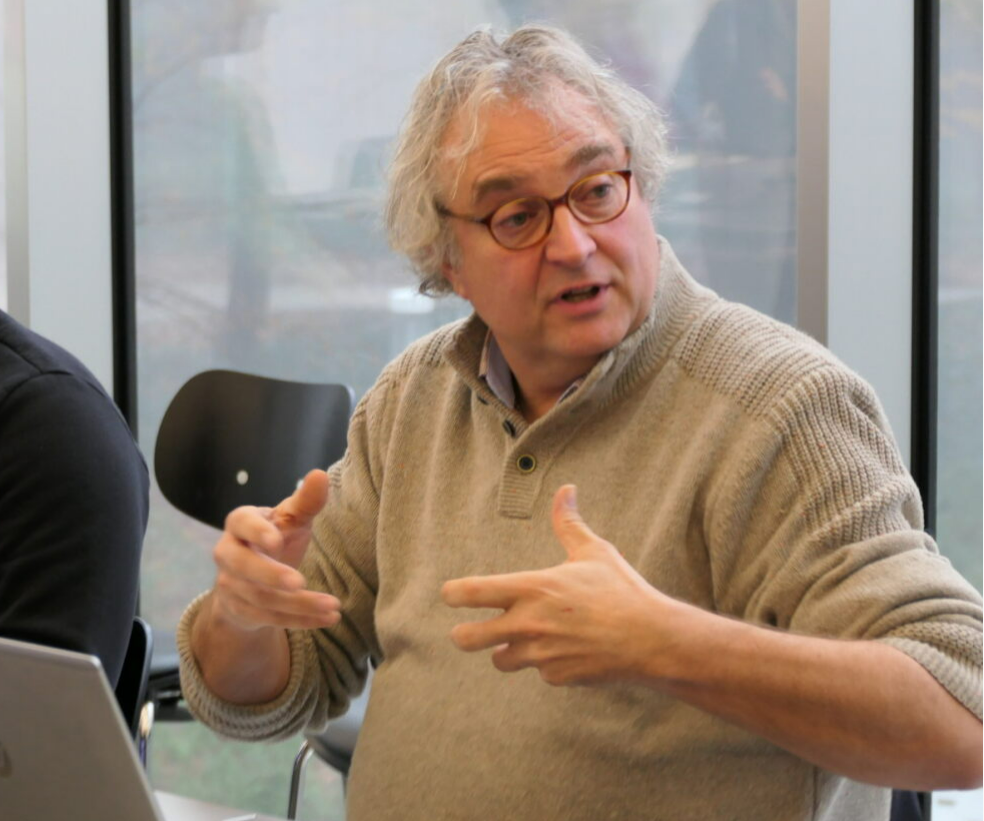 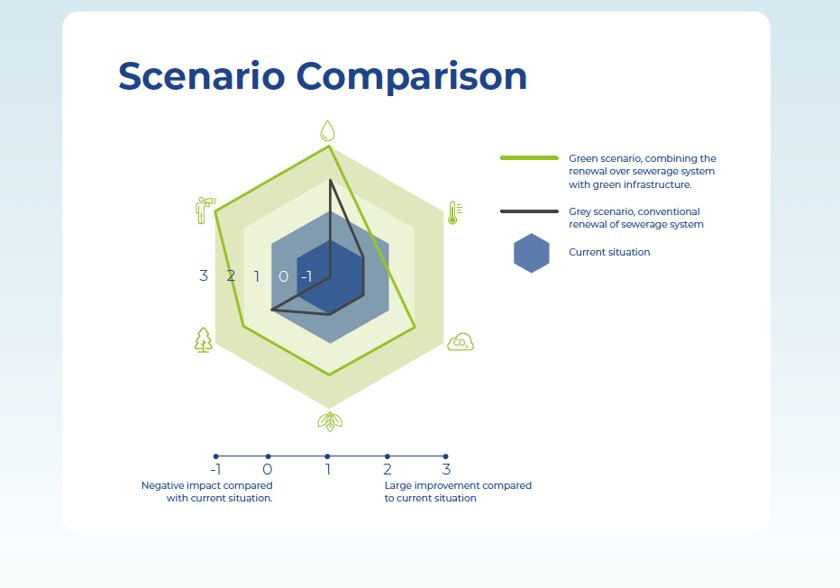 Zin gekregen of nog vragen? klimaat@provincieantwerpen.be
Dienst Ruimtelijke Planning – Provincie Antwerpen
Steunpunt Ruimte
ruimte@provincieantwerpen.be
melding
ruimtelijk uitvoeringsplan
vergunning
beleidsplan ruimte
masterplan
sensibilisering
verordening
stedenbouwkundige lasten
planbaten, planschade
handhaving
subsidie
Steunpunt Ruimte
EXPERTISE DELEN
CONTACTEN LEGGEN
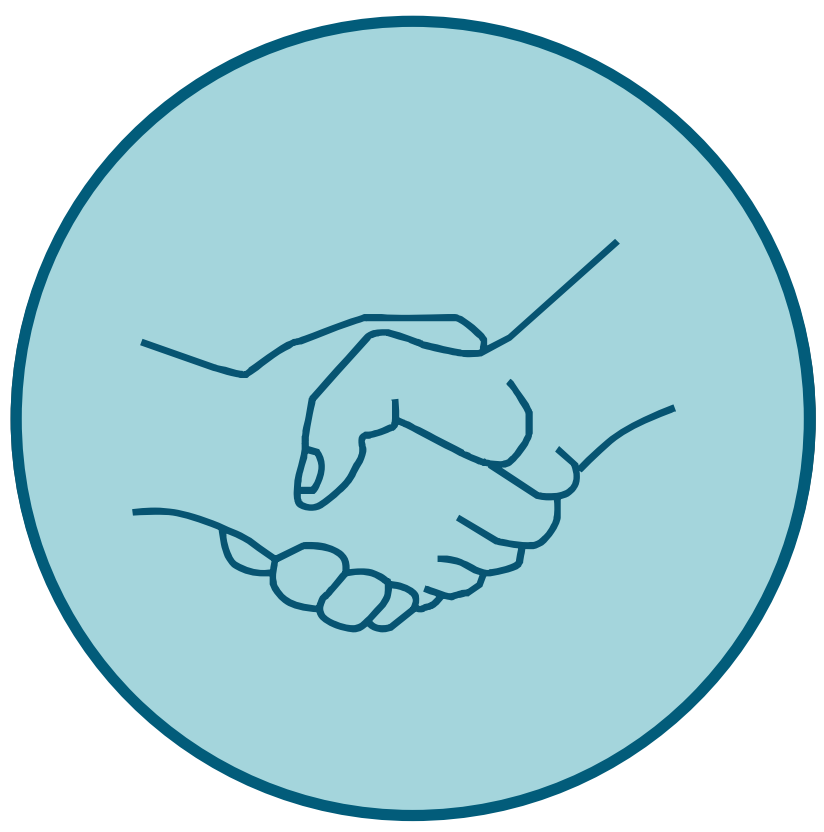 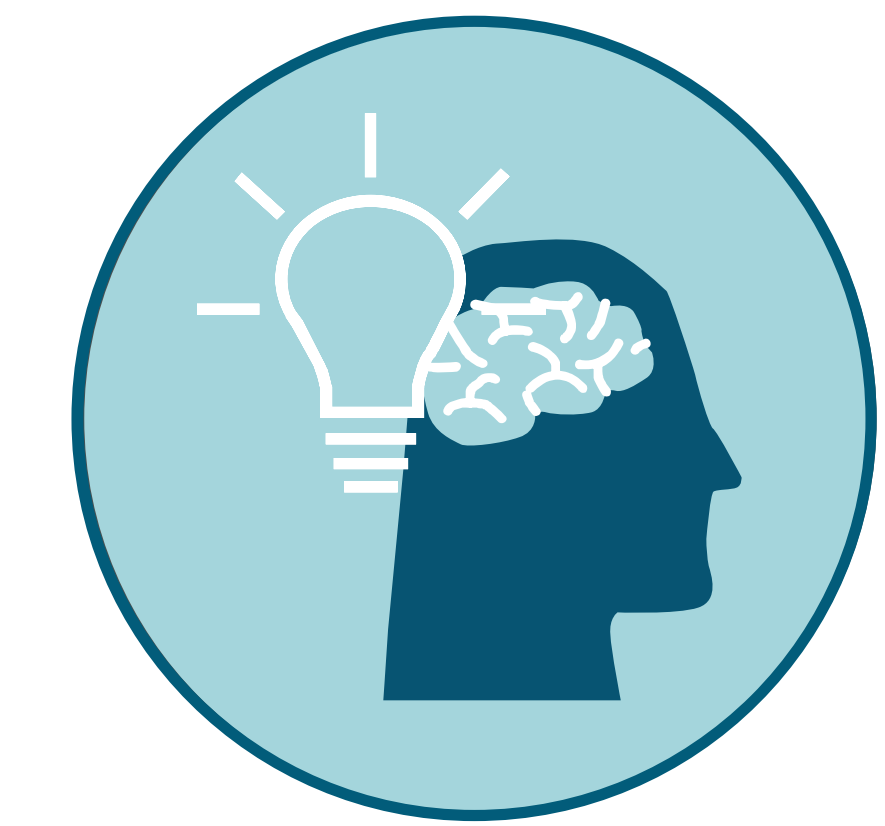 PARTNERS EN VISIES SAMENBRENGEN
VOLGENS HET PROVINCIAAL BELEID ADVISEREN
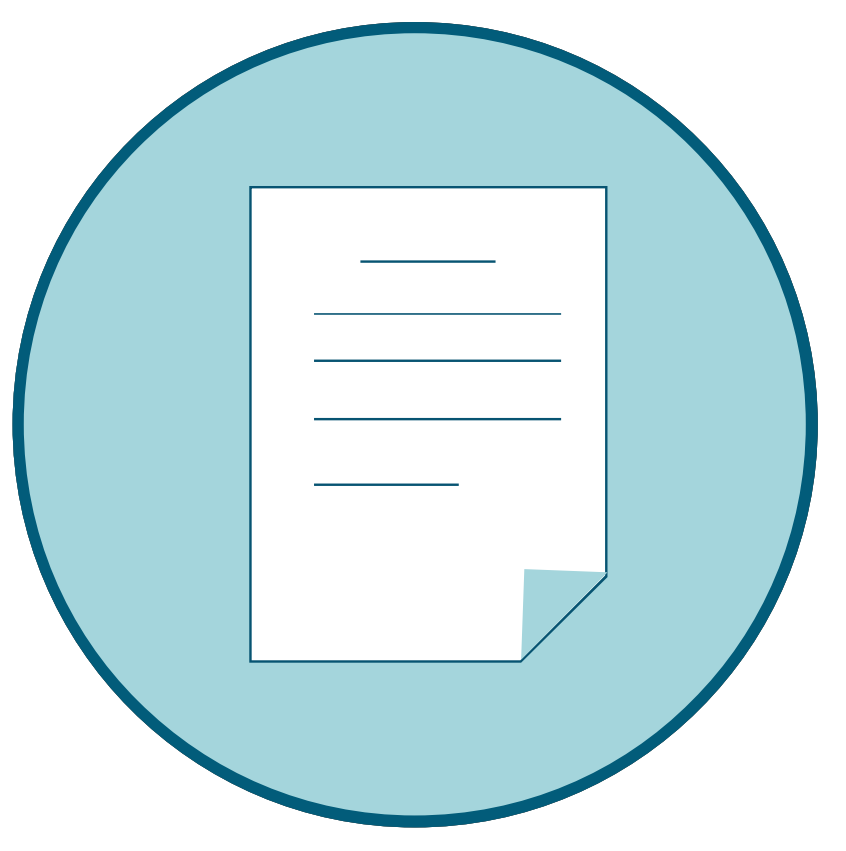 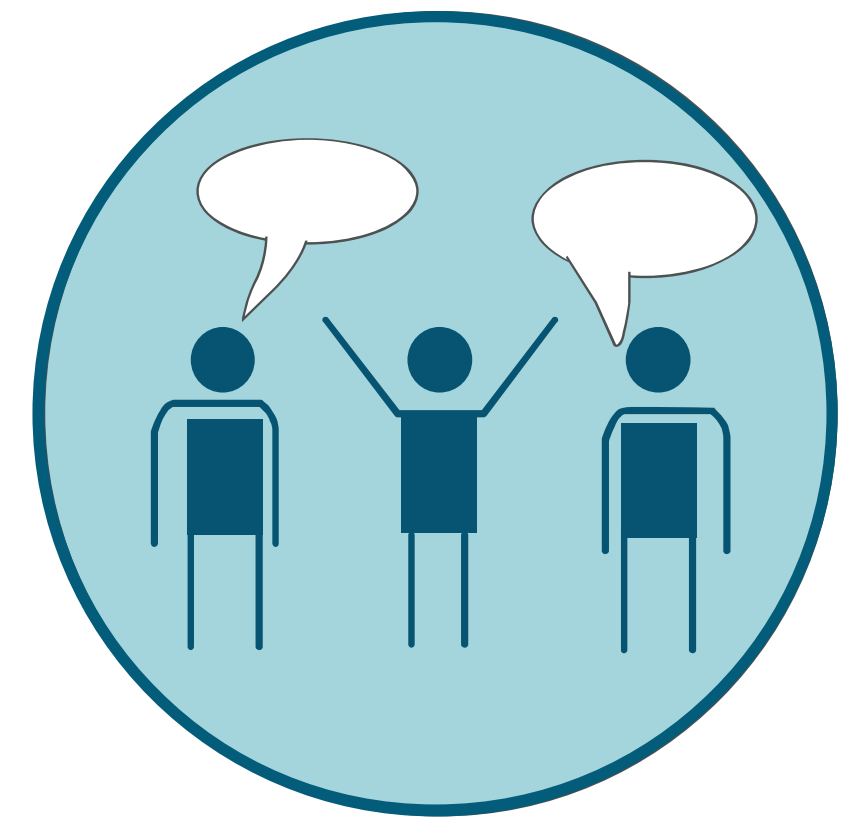 Steunpunt Ruimte
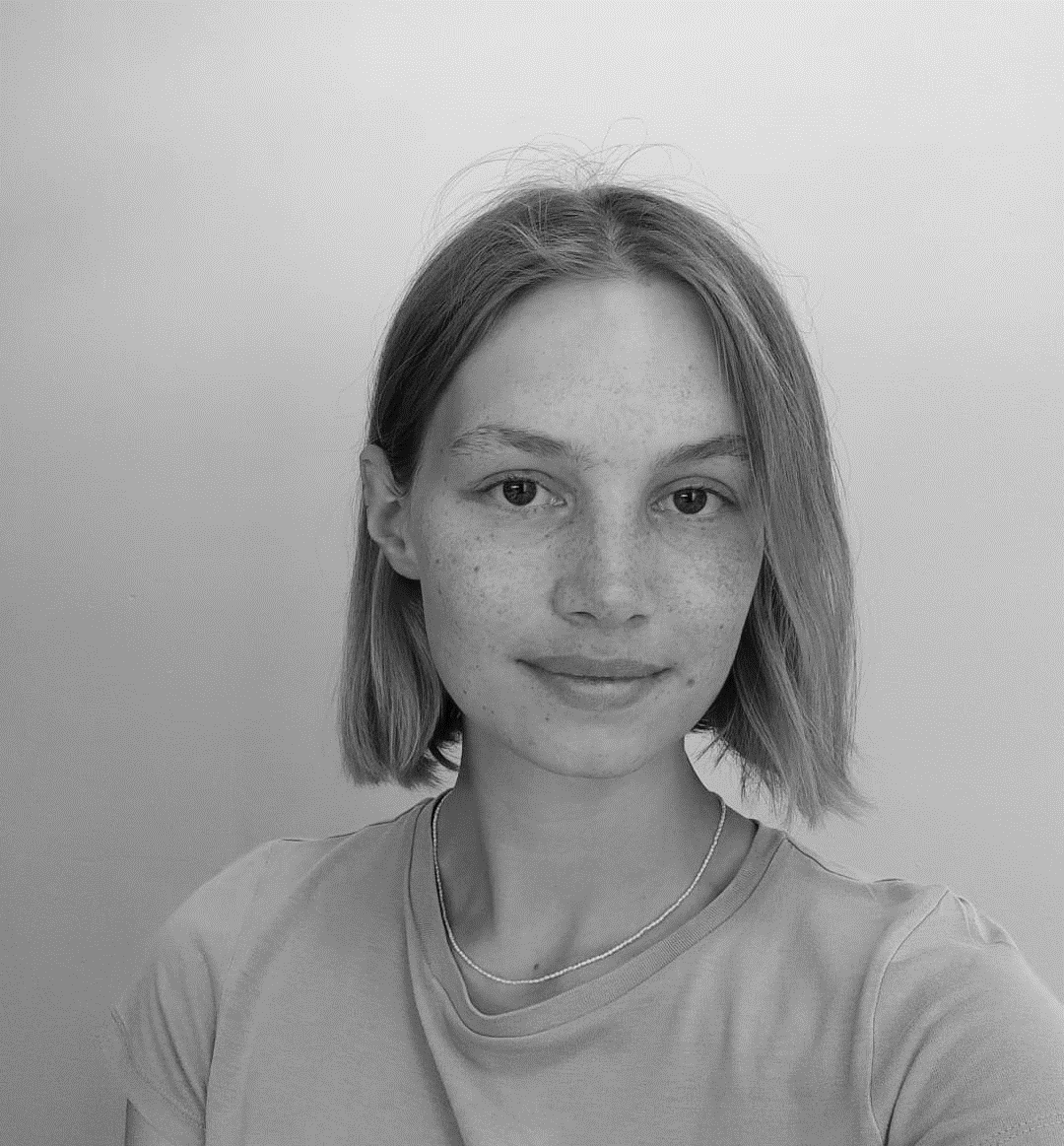 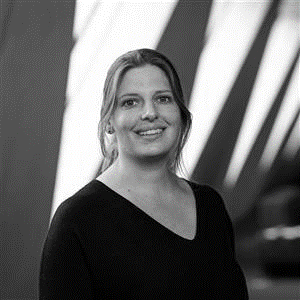 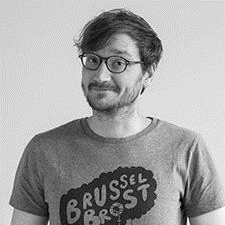 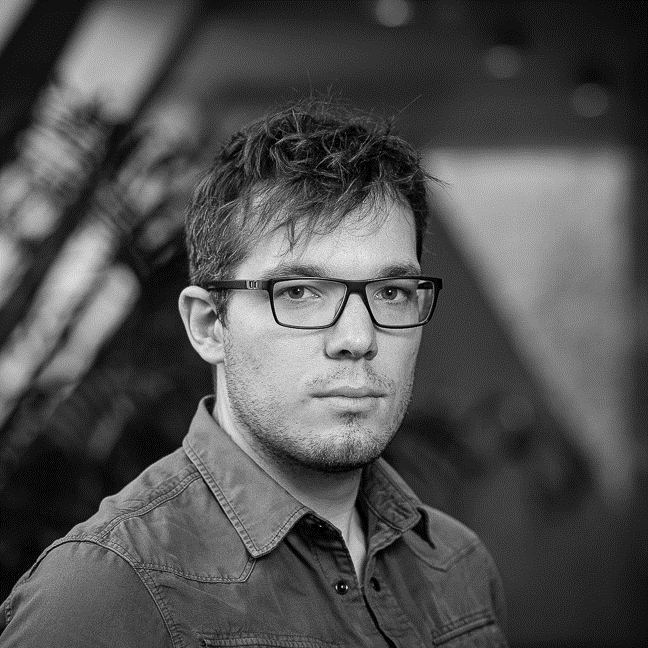 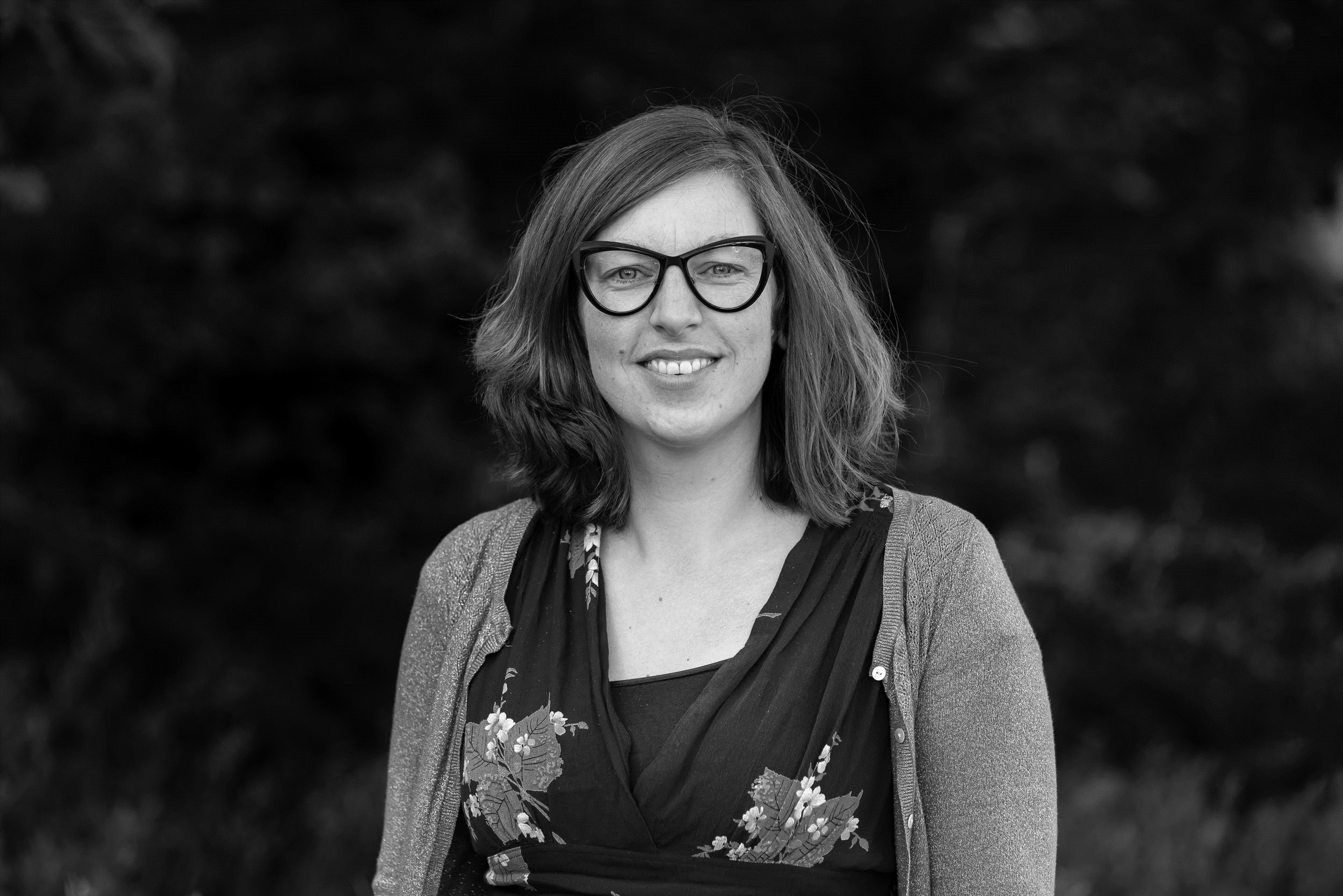 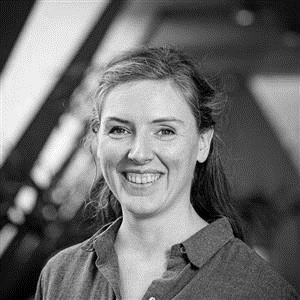 Dienst Ruimtelijke planning – Provincie Antwerpen
ruimte@provincieantwerpen.be
Dienst Platteland – Provincie Antwerpen
Veerkrachtige Dorpen
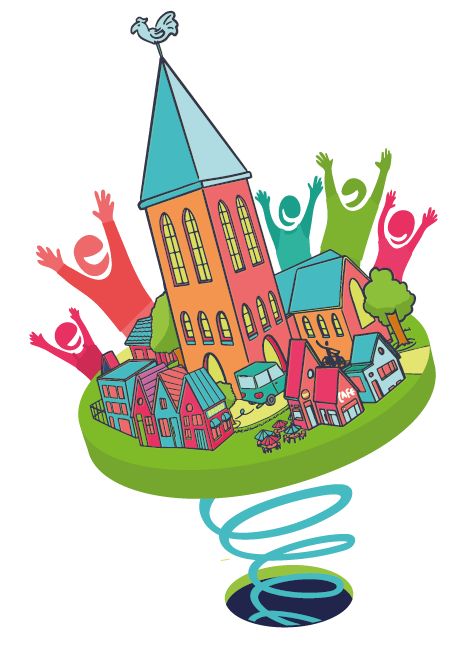 Veerkrachtige dorpen
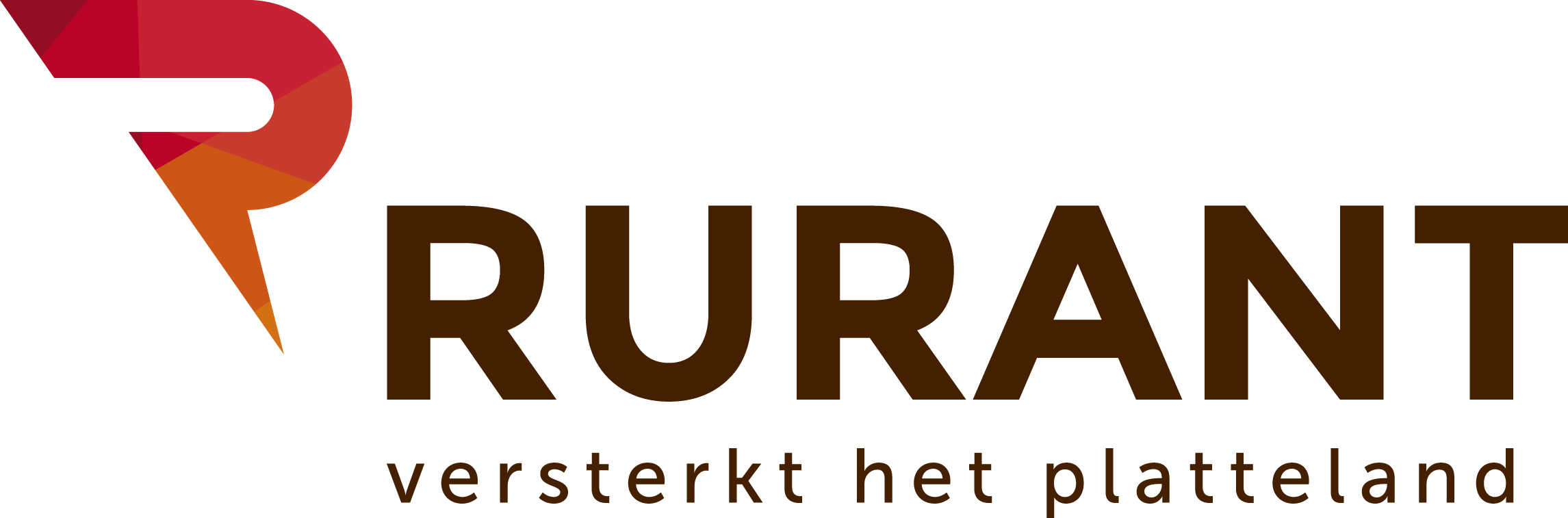 [Speaker Notes: DOEL TOELICHTING
Ter informatie, zodat iedereen weet dat dit project gaat lopen in gemeente
Om af te toetsen op welke momenten wie betrokken wil worden – gaan we die afstemming praktisch uitvoeren.]
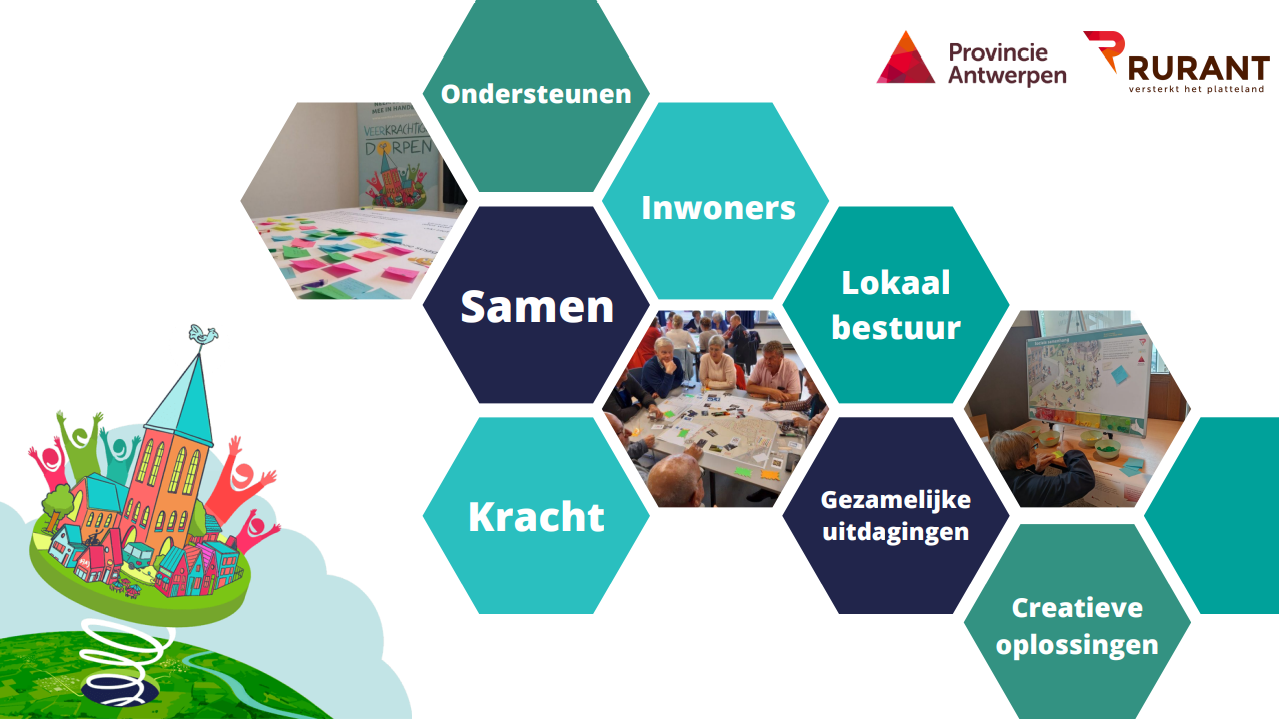 ​
Wij ondersteunen inwoners en lokaal bestuur om samen hun dorp veerkrachtiger te maken​​
​​
Veerkrachtiger?
= De kracht van een dorpsgemeenschap (inwoners, middenveld, gemeentebestuur) vergroten om zelf met gezamenlijke uitdagingen om te gaan​​
​​
Gezamenlijke uitdagingen?
= Gezamenlijke uitdagingen voor het dorp samen zichtbaar maken, bespreken, benoemen, beslissingen nemen, waar mogelijk aanpakken
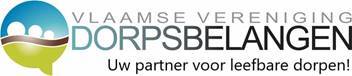 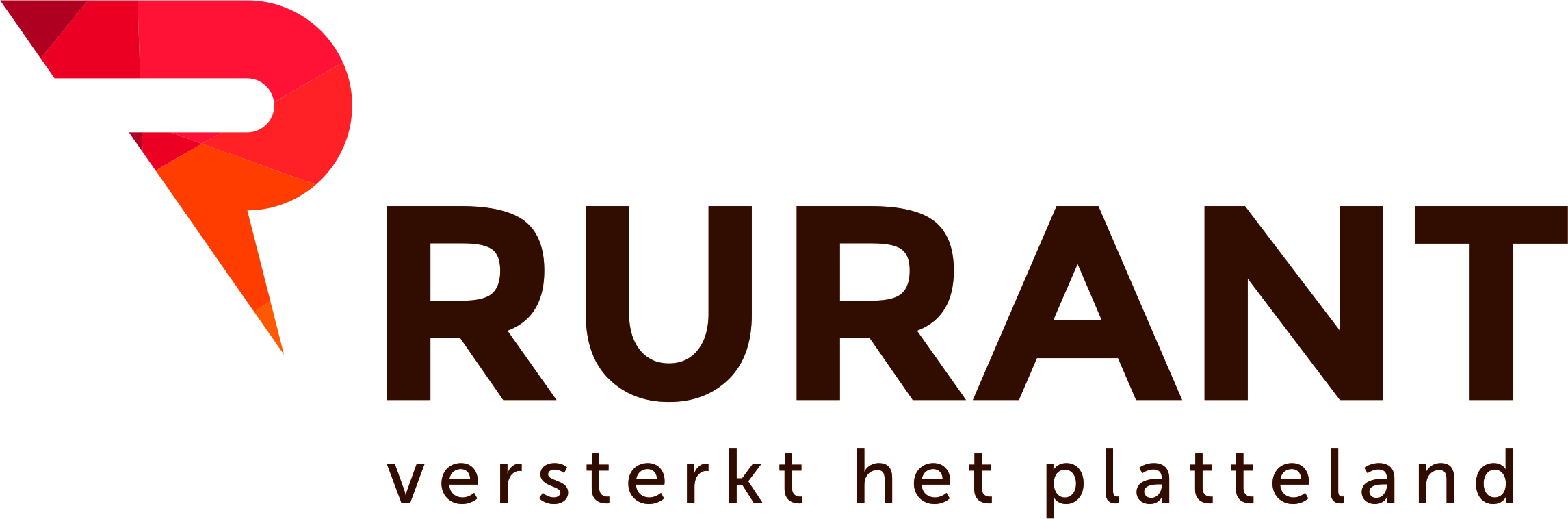 [Speaker Notes: ​Wij ondersteunen inwoners en lokaal bestuur om samen hun dorp veerkrachtiger te maken​​
​​Veerkrachtiger?
= De kracht van een dorpsgemeenschap (inwoners, middenveld, gemeentebestuur) vergroten om zelf met gezamenlijke uitdagingen om te gaan​​
​​Gezamenlijke uitdagingen?
= Gezamenlijke uitdagingen voor het dorp samen zichtbaar maken, bespreken, benoemen, beslissingen nemen, waar mogelijk aanpakken
Wij ondersteunen inwoners en lokaal bestuur om samen hun dorp veerkrachtiger te maken​
​Hun dorp veerkrachtiger maken? Wat is dat?​
= De kracht van een dorpsgemeenschap (inwoners, middenveld, gemeentebestuur) vergroten om zelf met gezamenlijke uitdagingen om te gaan​
​Met gezamenlijke uitdagingen omgaan? Wat is dat?​
= Gezamenlijke uitdagingen voor het dorp samen zichtbaar maken, bespreken, benoemen, beslissingen nemen, waar mogelijk aanpakken]
VEERKRACHTIGE DORPENTRAJECT
Analyse
10 thema’s:
Sociale samenhang
Armoede
Mobiliteit
Klimaat 
Basisvoorzieningen
Werkgelegenheid
Jong zijn
Ouder worden
Wonen
Mijn lokaal bestuur
sleutelfiguren, beleid, cijfers
bundelen in 1 document
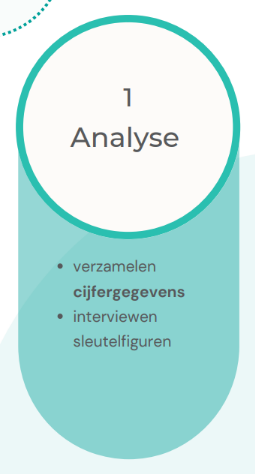 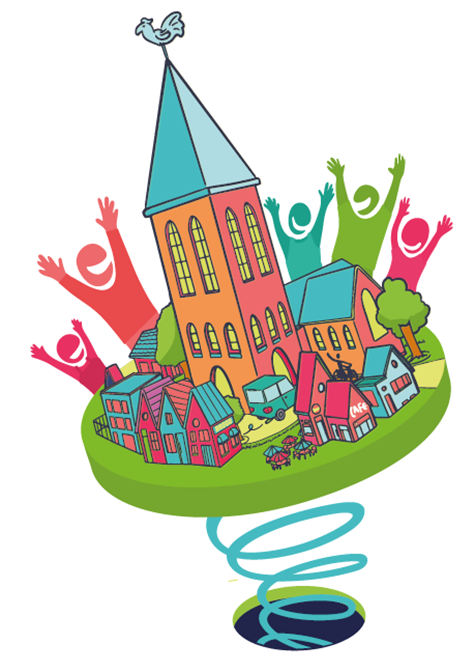 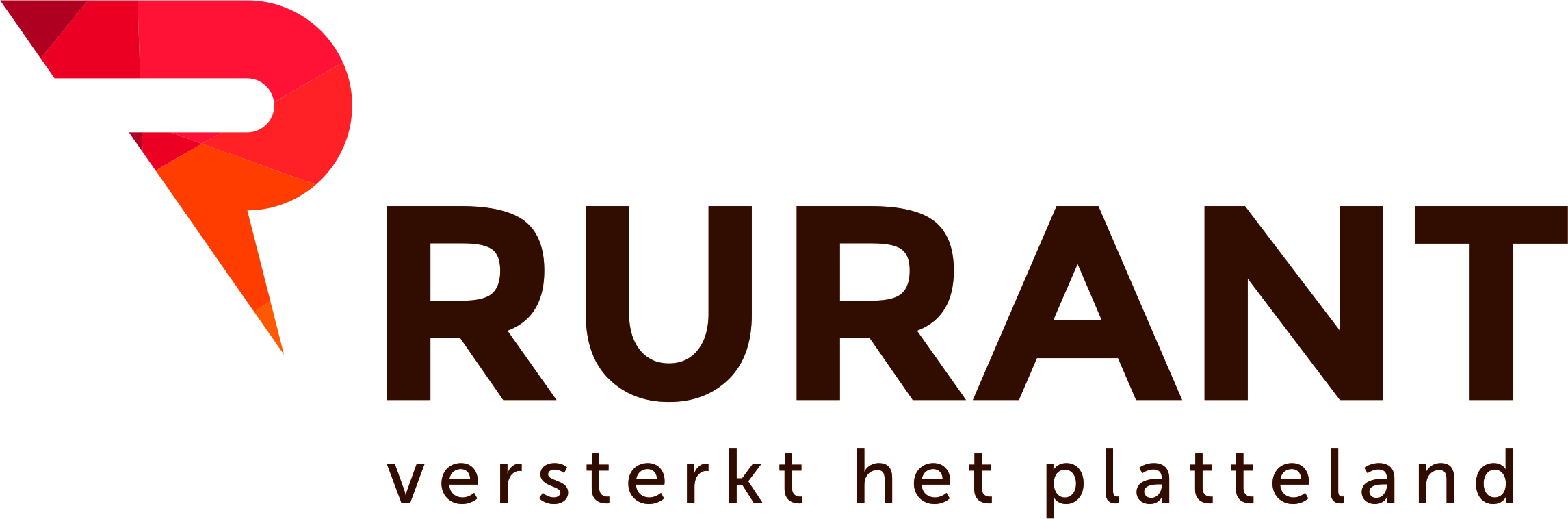 Veerkrachtige Dorpentraject
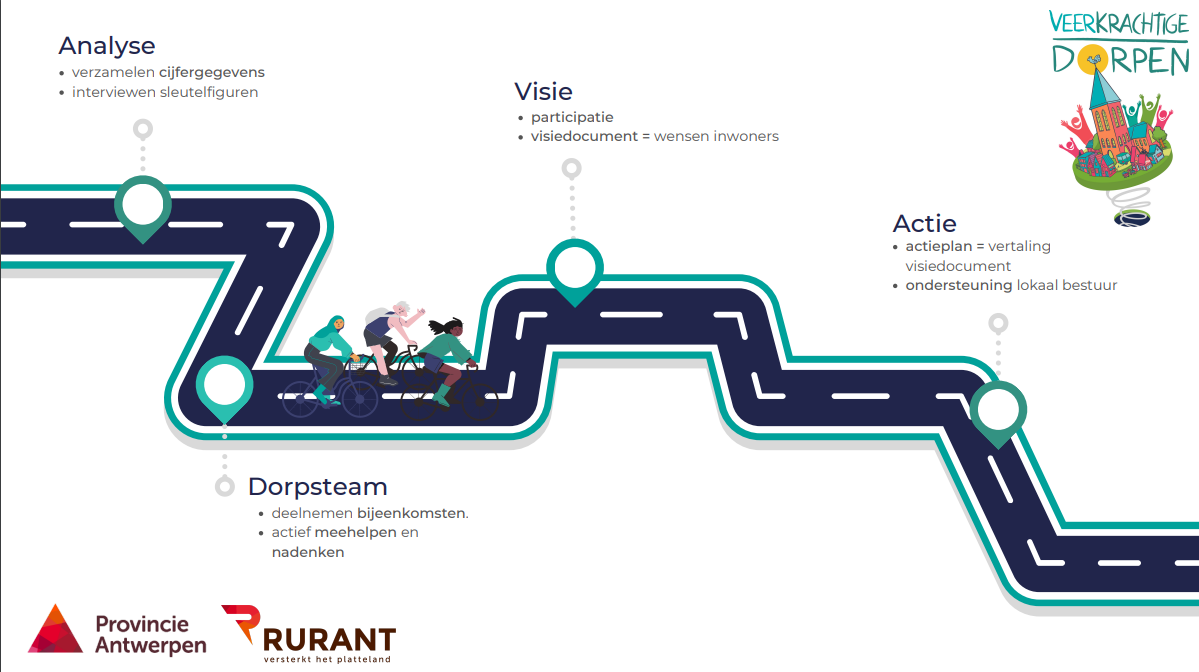 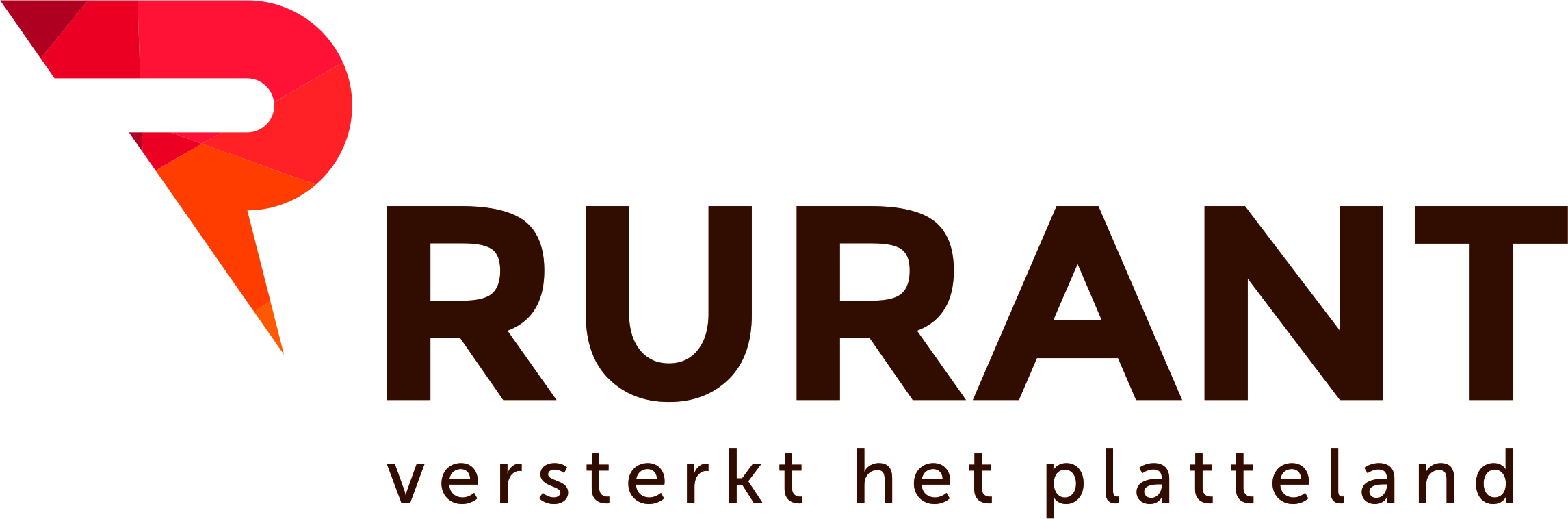 AVANSA KEMPEN
Janna Janssen
Avansa Kempen
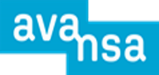 Praatpakket ‘Plannen voor plaats’

Inspiratie ‘onthard mee’

Ervaring en kennis cocreatieve projecten met lokale besturen en burgers bv. klimaatmakers
Ondersteuningsaanbod IOK
Ellen Leys
Groenblauw ondersteuningsaanbod IOK
Slotevent gewoontebreker Neteland 
Maandag 11 december 2023
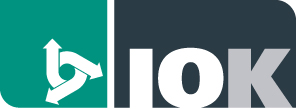 Atelier Ruimte Kempen
Samenwerken aan ruimtelijke kwaliteit in de Kempen met Kempense gemeenten en partners
Verschillende thema’s: natuurlijke woonomgeving, bereikbare woonomgeving…
Generiek aanbod (netwerkmomenten, modeldocumenten, ruimte kempenkaart…)
Aanbod op maat (ontwerpen, opmaak verordeningen, opmaak ruimtelijke beleidsvisies, organisatie kwaliteitskamer…)
Meer info? www.atelierruimtekempen.be
atellierruimtekempen@iok.be of 014 53 50 59
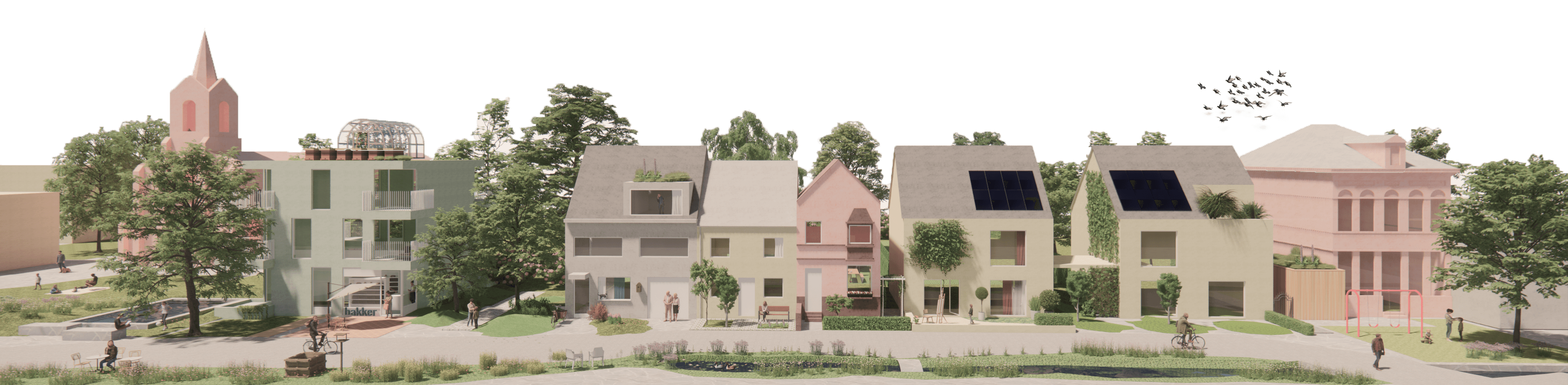 Onthardings-makelaar
Onthardingsmakelaar als gangmaker om onthardingsambities tot uitvoering te brengen
Generiek aanbod (voorbereiden subsidiedossiers, delen goede praktijken…)
Aanbod op maat
In kaart brengen onthardingspotentieel
Koppelkansen detecteren en benutten 
Ondersteuning bij uitvoering
…
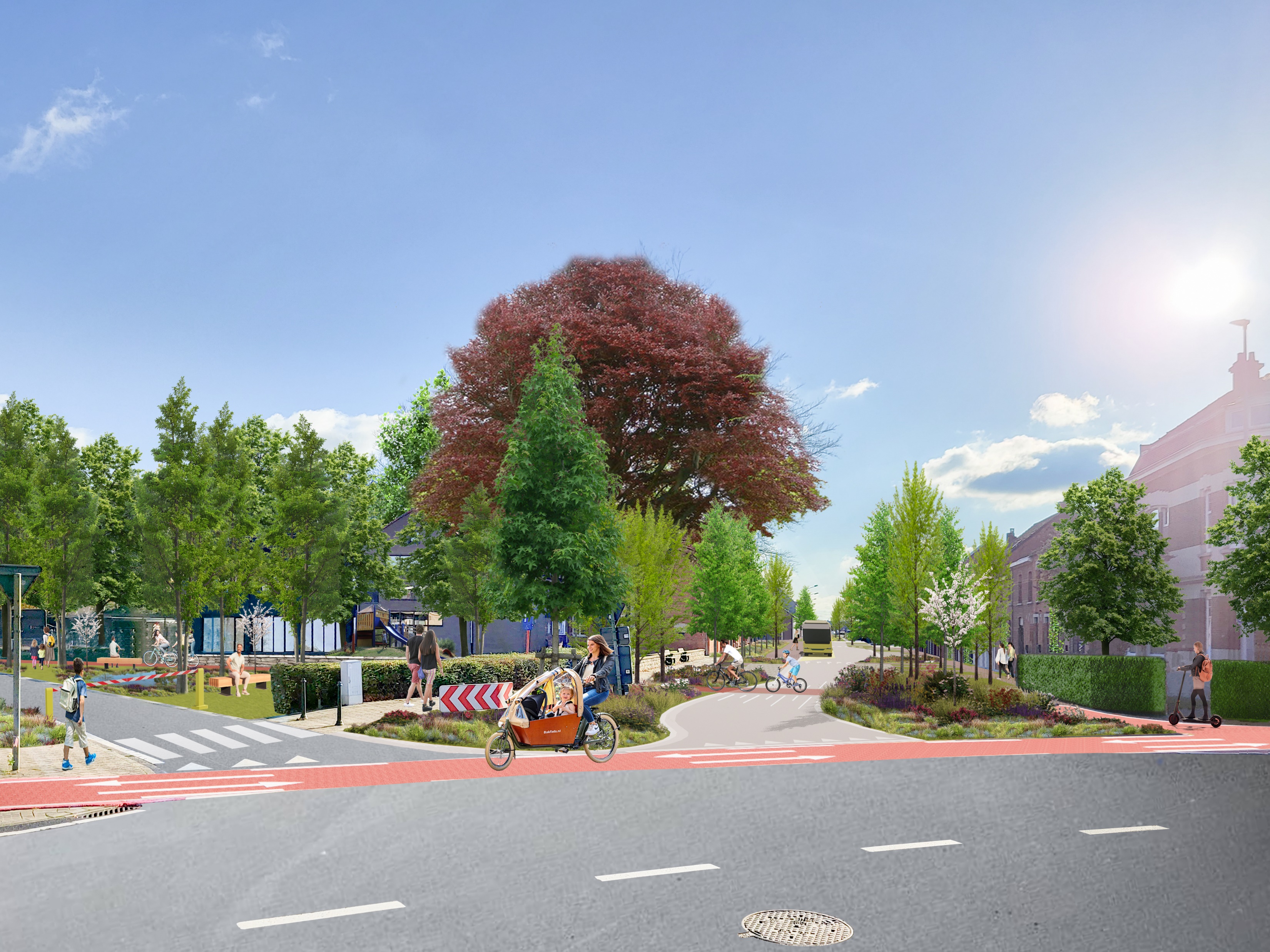 Meer info? Steven Heylen
steven.heylen@iok.be of 014 53 50 75
Tuinstraten
Buren gaan samen aan de slag gaan om de straat, voortuinen en geveltuinen te vergroenen en verblauwen
Straten krijgen begeleiding door Commons Lab en ondersteuningspakket op maat (gratis compost, gratis plantgoed, advies tuinexpert…)
Volgende oproep voor kandidaat straten in voorjaar 2024
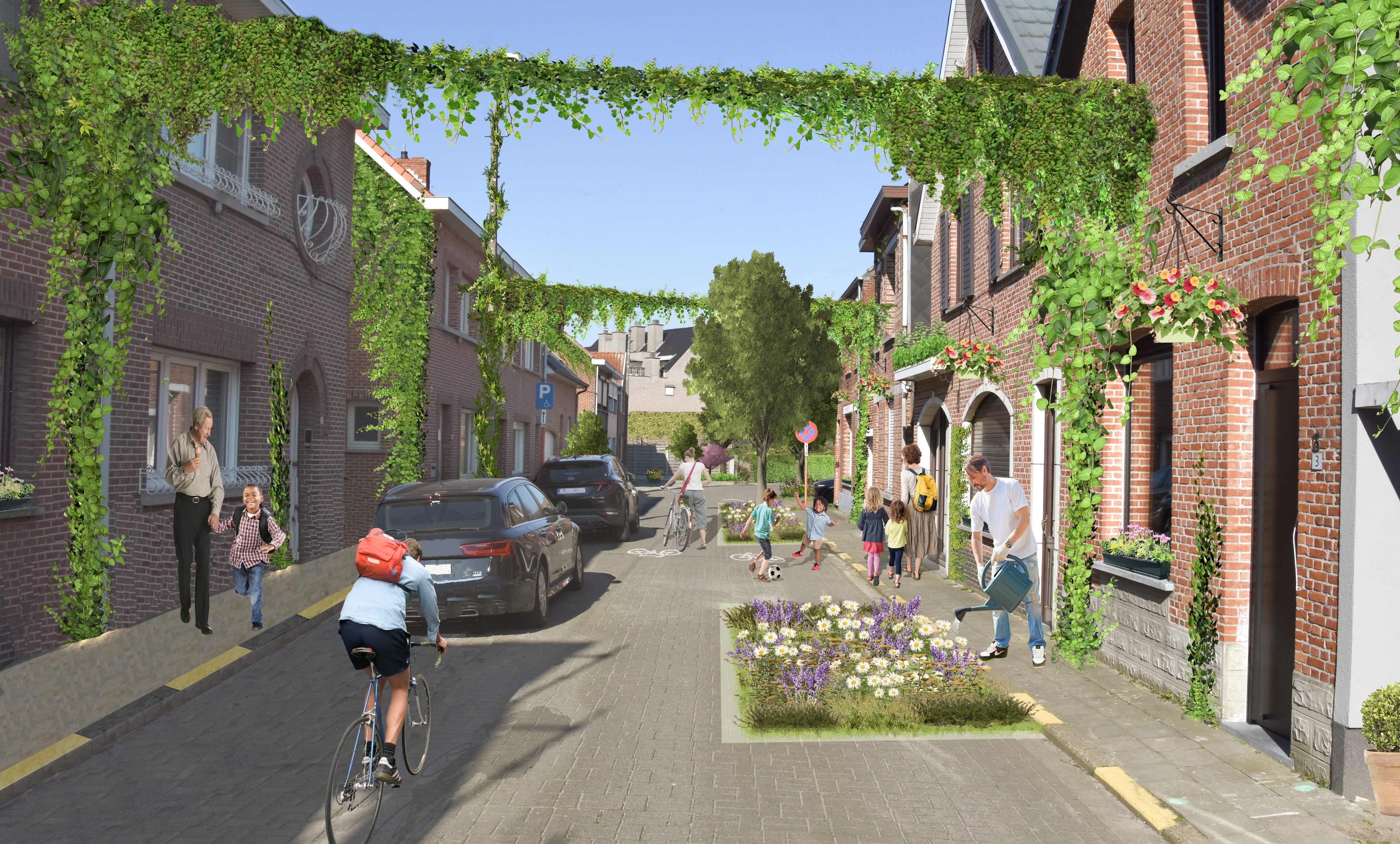 Meer info? www.kempen2030.be/tuinstraten 
Ellen Leys, tuinstraten@iok.be of 014 53 50 56
COMMONS LAB
Joke Flour
Aanbod Commons Lab vzwt.a.v. Overheden
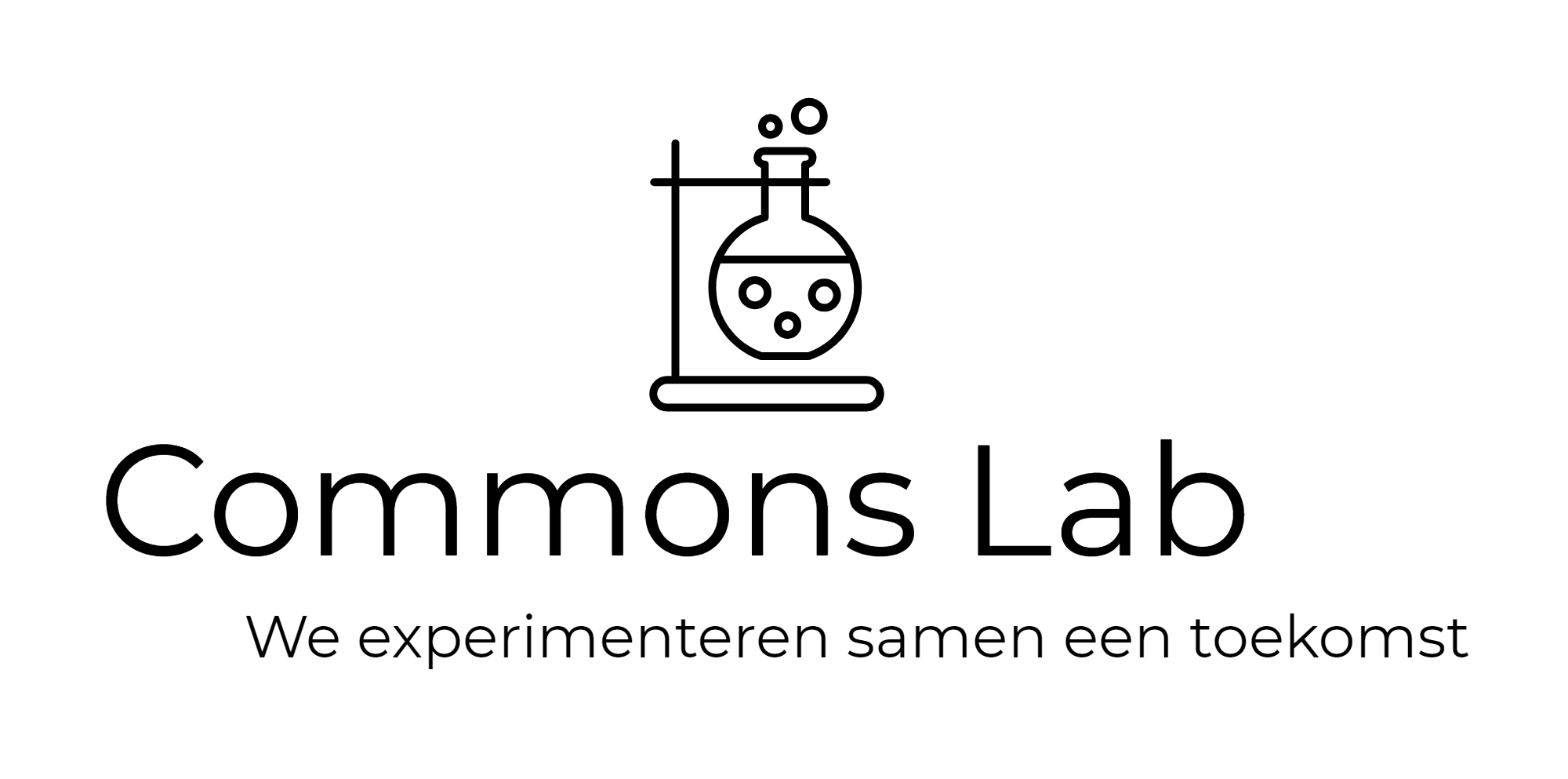 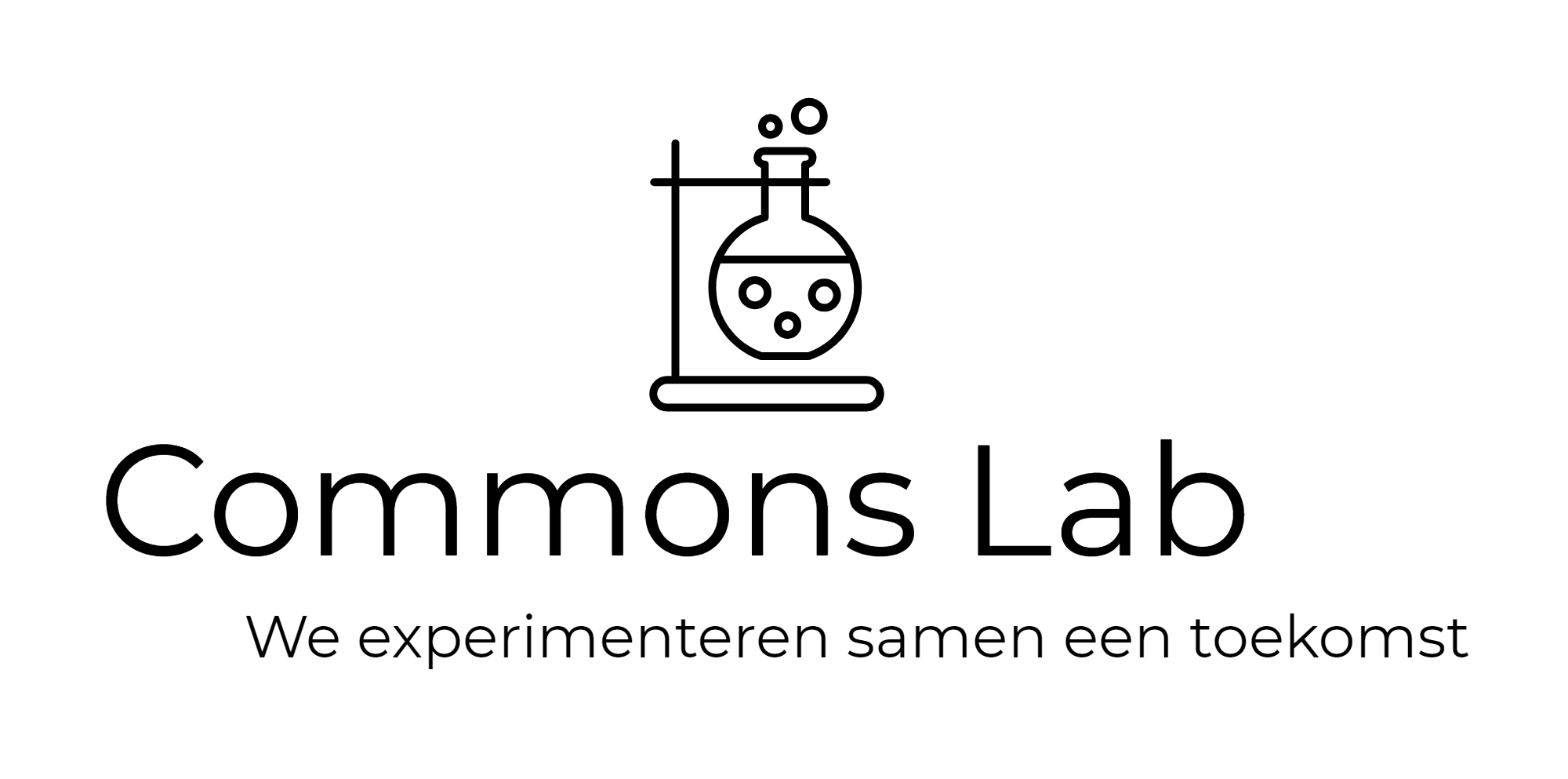 Onze visie
Overheden kunnen niet alles zelf of alleen beheren, organiseren. Partnerships nodig, ook met 'de gemeenschap'
Overheid = partner van burgercollectieven en vica versa
Burgers ook verantwoordelijkheden geven m.b.t. beheer straat, ruimtes, ... 
Vereist ook andere manier van besturen: meer ondersteunend werken, burgers als gelijkwaardige partners beschouwen, burgers ook enige autonomie/vertrouwen geven
Veranderingsproces: samen experimenteren en leren
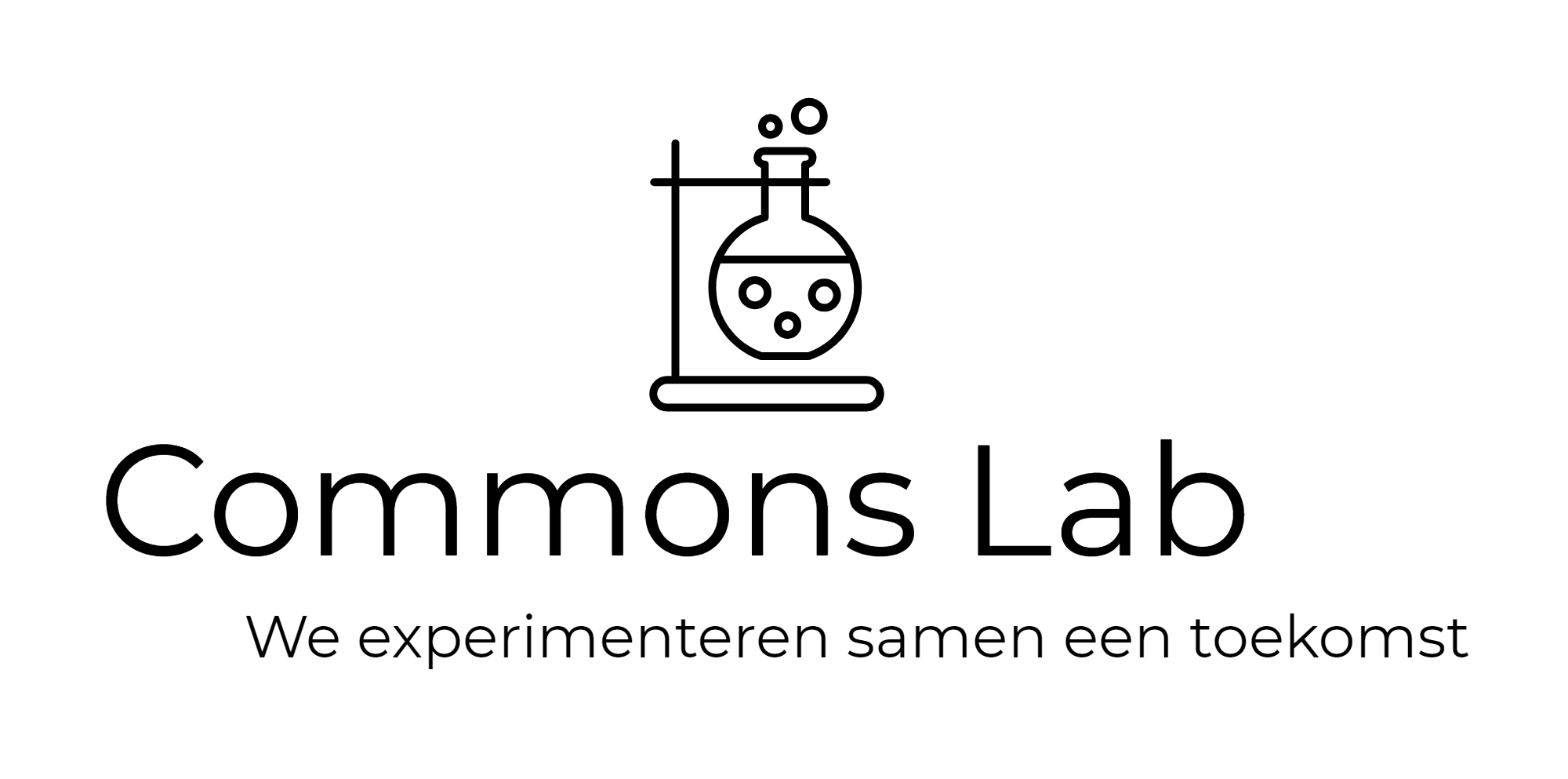 Onze troeven
Veel kennis en praktijkervaring m.b.t. commons, burgerinitiatieven en de ondersteuning ervan
Veel netwerk en kennis in/van Vlaanderen: ook van aanbod, diensten, mogelijkheden, projectwerking, …
Wij beschikken over een netwerk van dienstverleners, professioneel en vrijwillig.  
Wij werken op maat
en rond verschillende thema’s
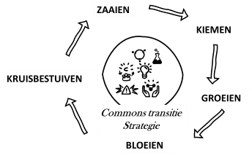 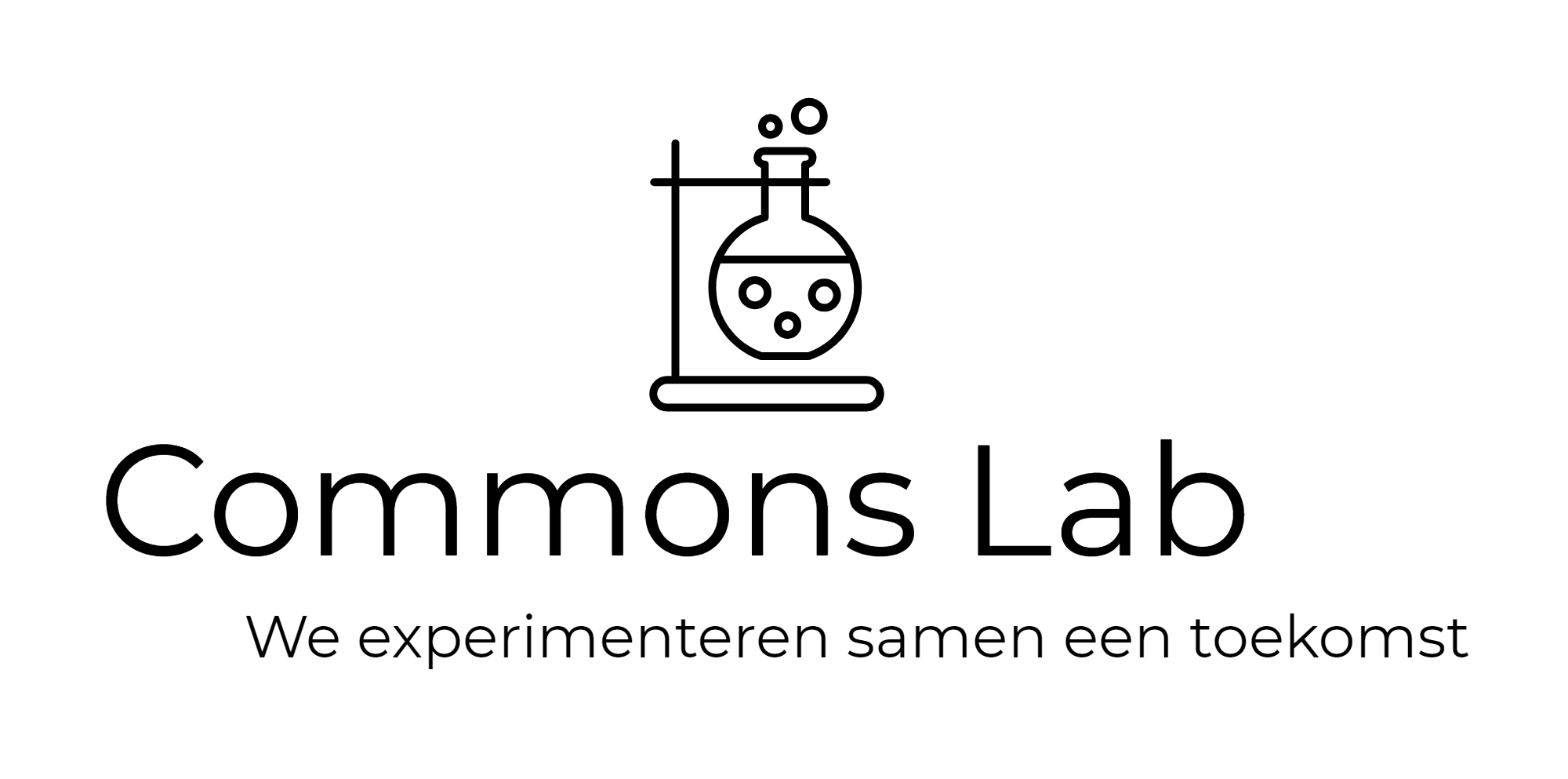 Voorbeelden: Inspiratiesessie voor actieve burgers bvb. in kader van een wijkbudget
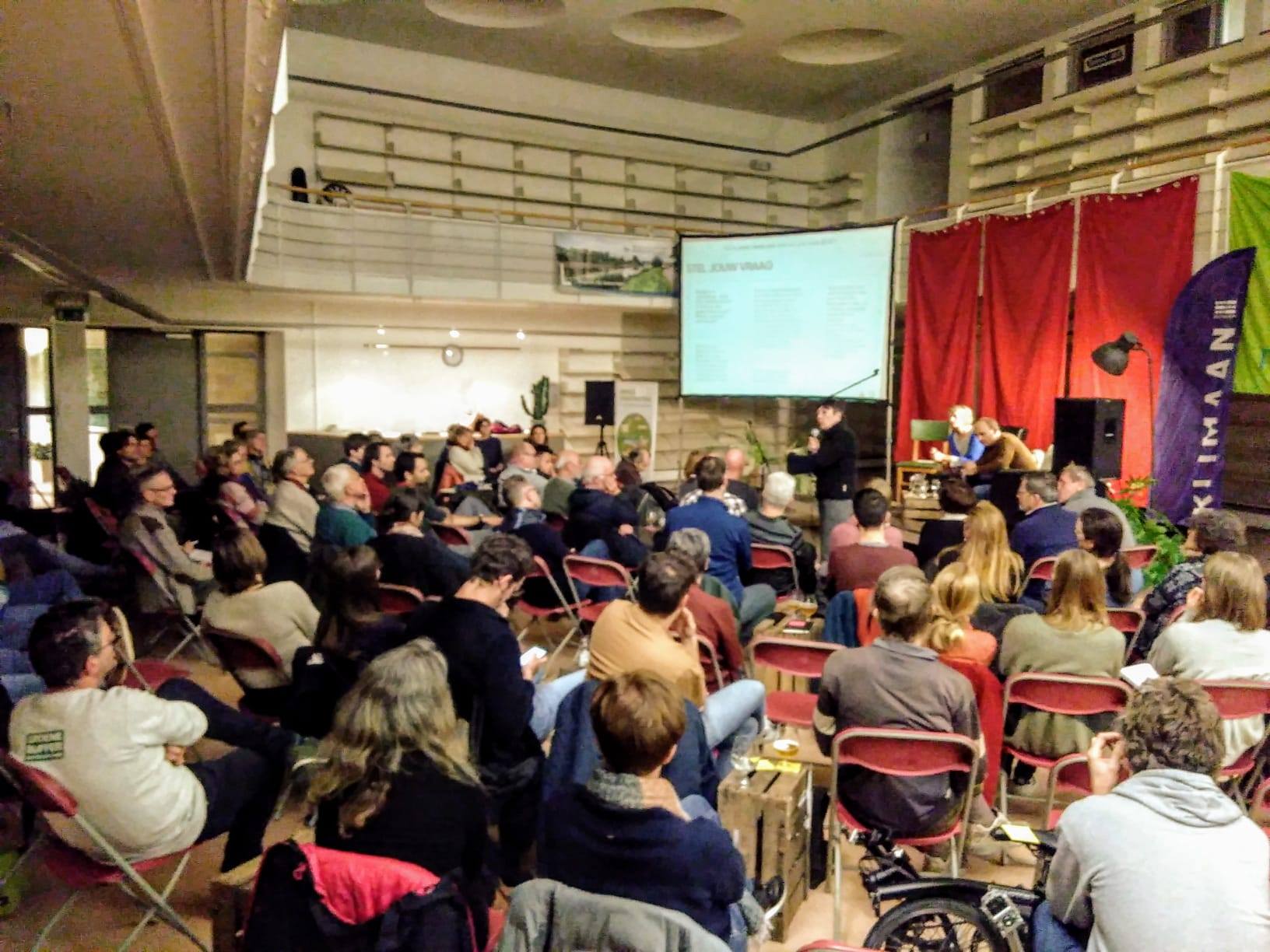 Inspiratiesessie in Mechelen over vergroenen, verblauwen en verbinden
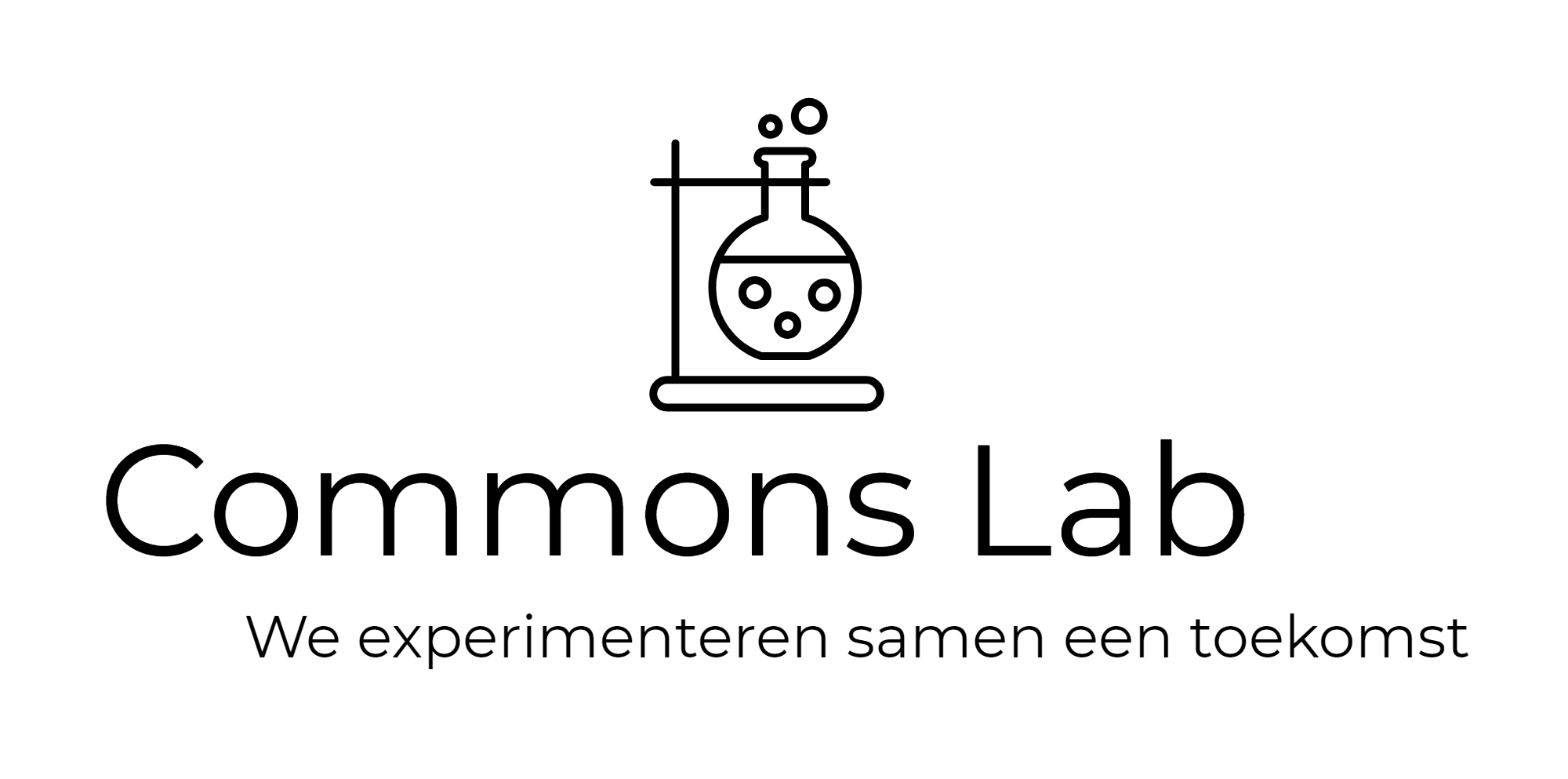 Ondersteuning bij vernieuwen ondersteuningsbeleid/aanbod burgerinitiatieven
Nieuw ondersteuningsbeleid Antwerpen in samenspraak met actieve burgers
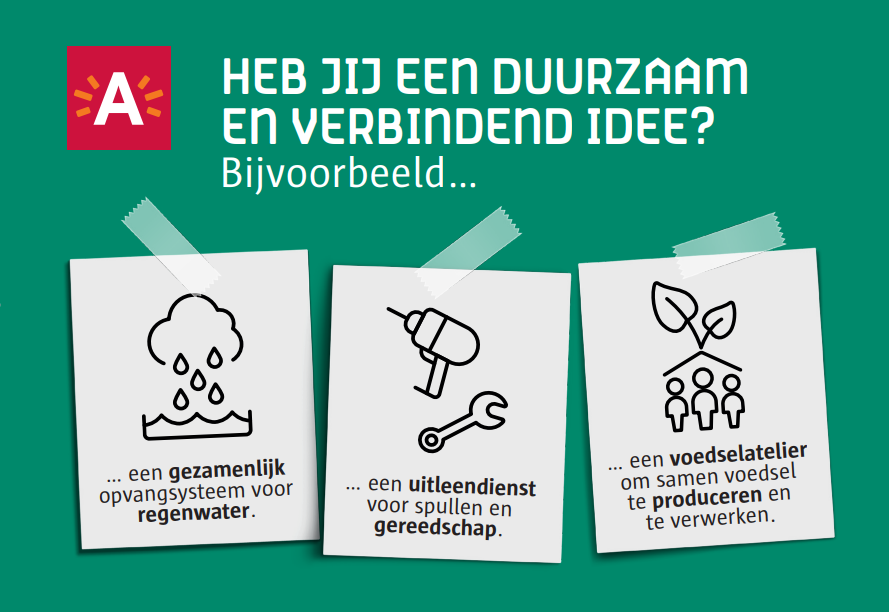 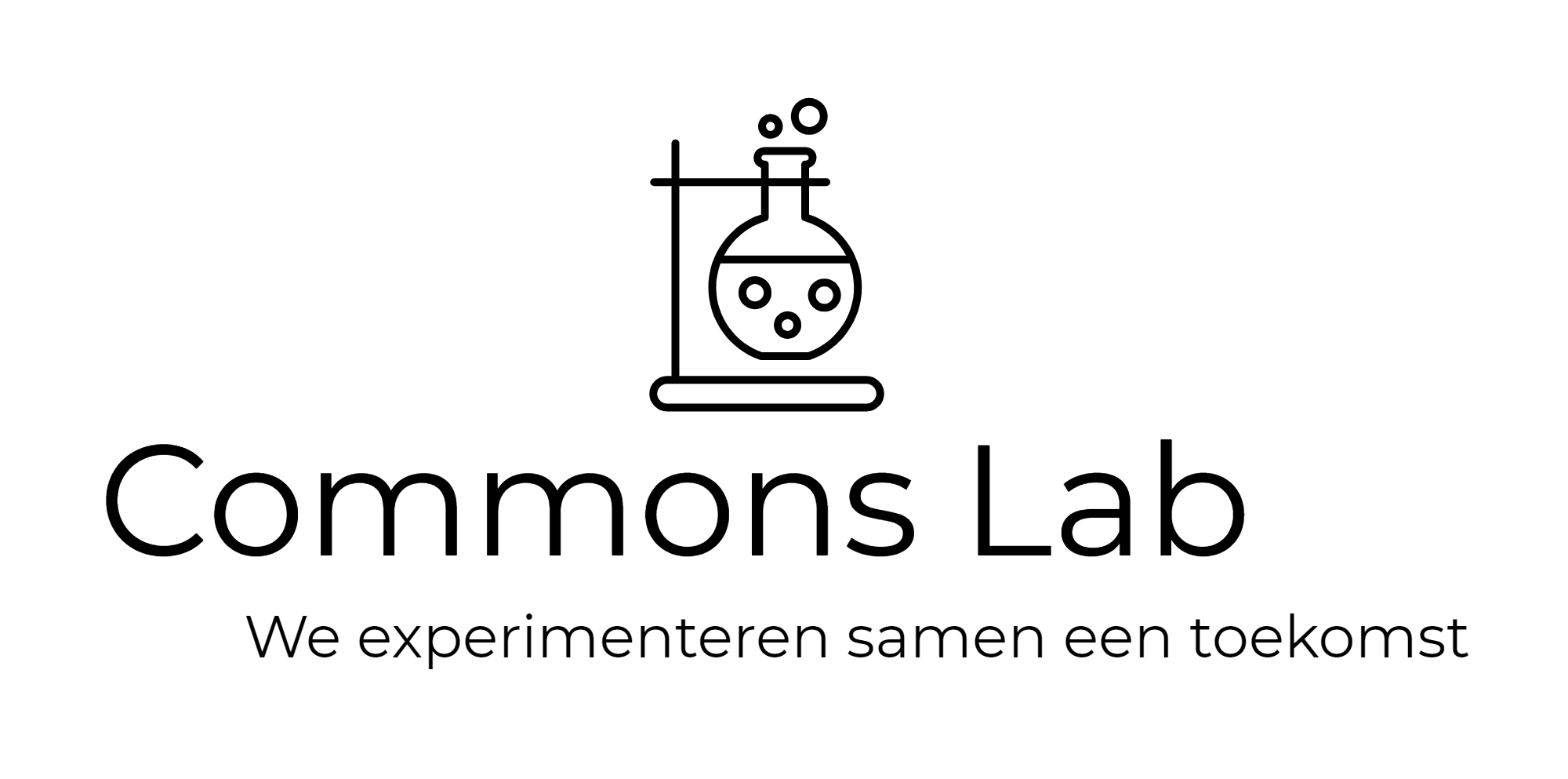 Voorbeelden: Projectlab
voor actieve burgers bvb. in kader van een wijkbudget
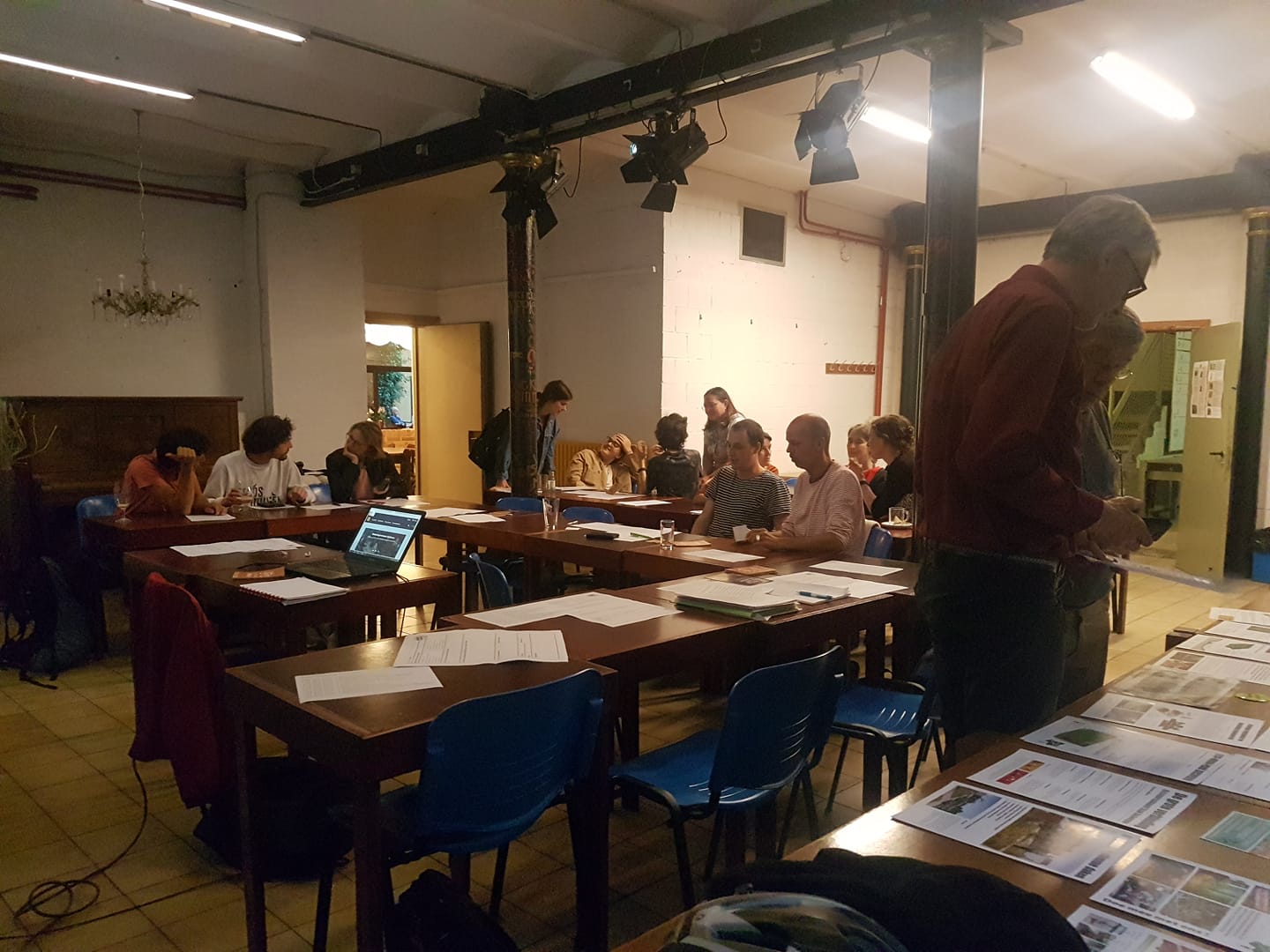 Open projectlab i.k.v. Burgerbegroting district Antwerpen
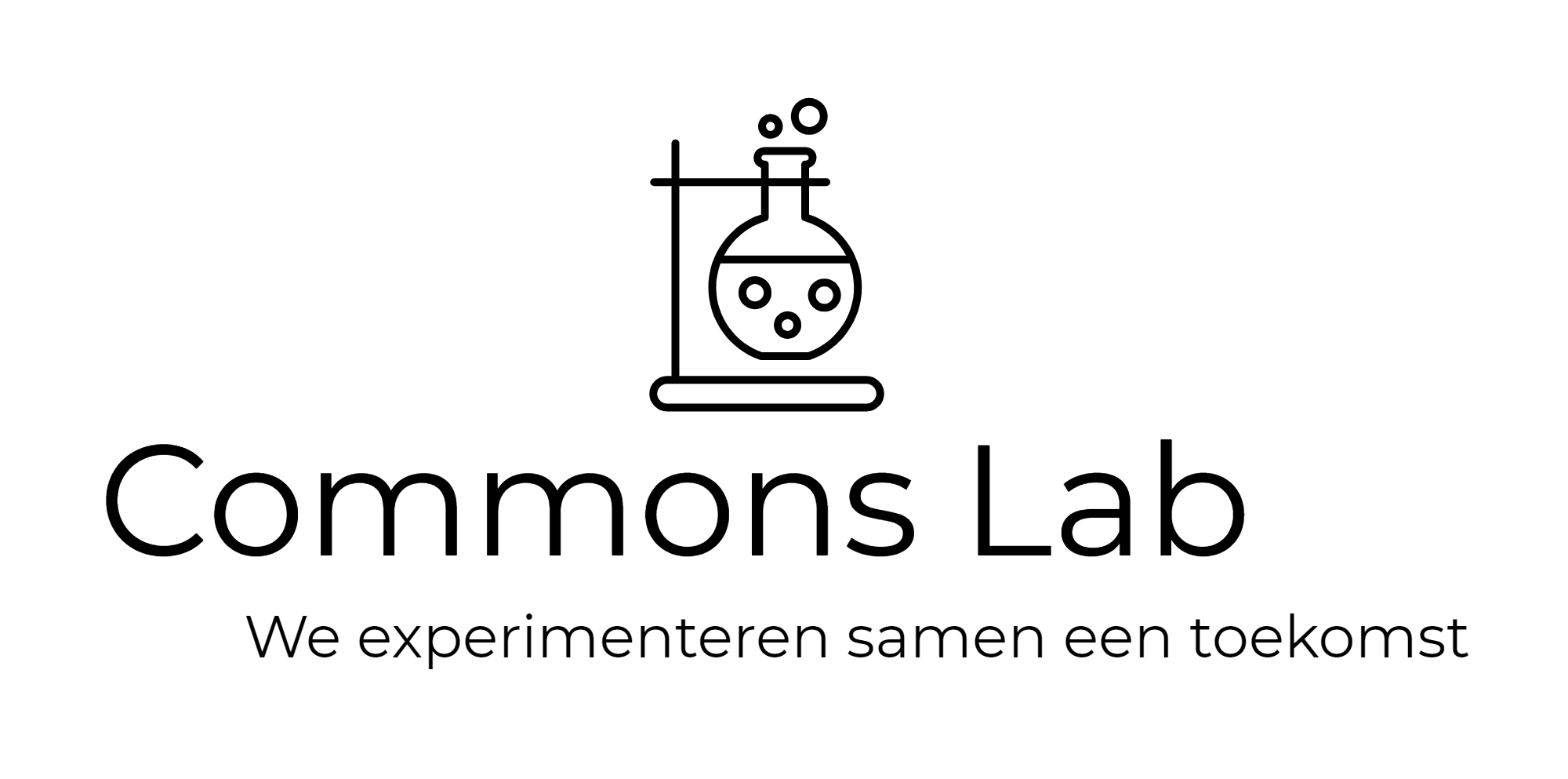 Ondersteuning bij heel concrete (commons)projecten/experimenten
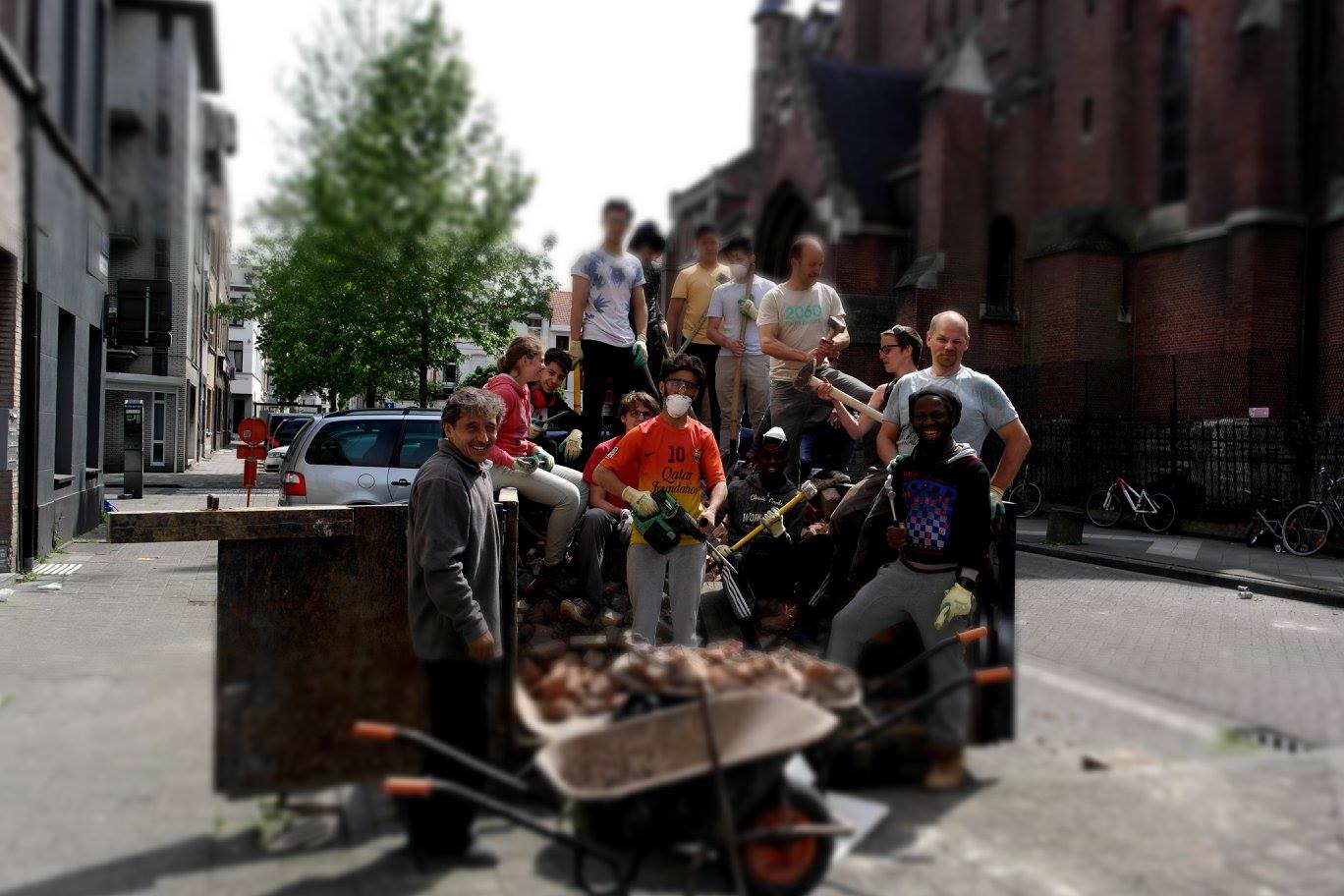 Nieuwe invulling leegstaande kerkgebouwen
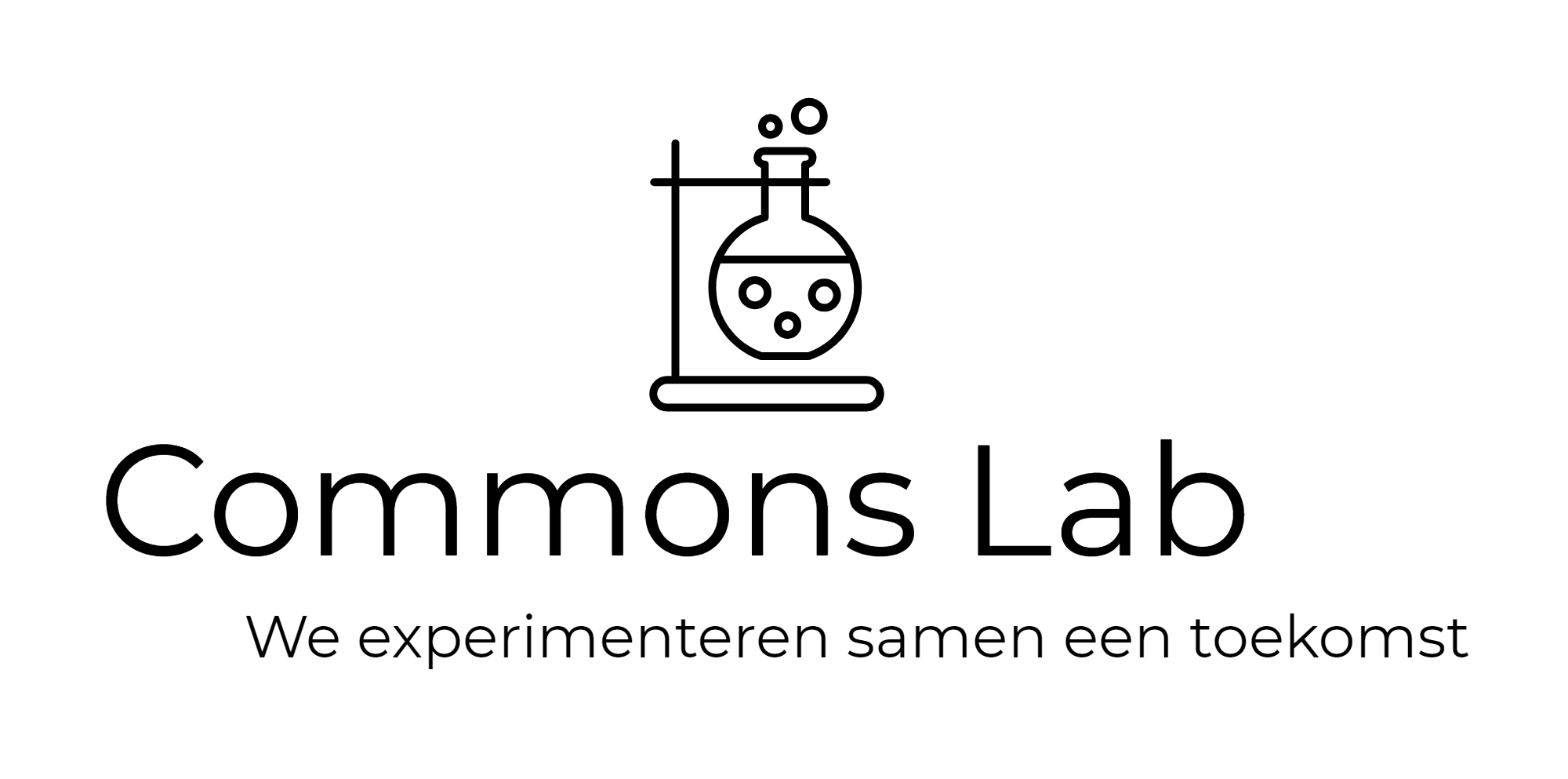 Ondersteuning bij vernieuwen bestuur, bvb. adviesraden
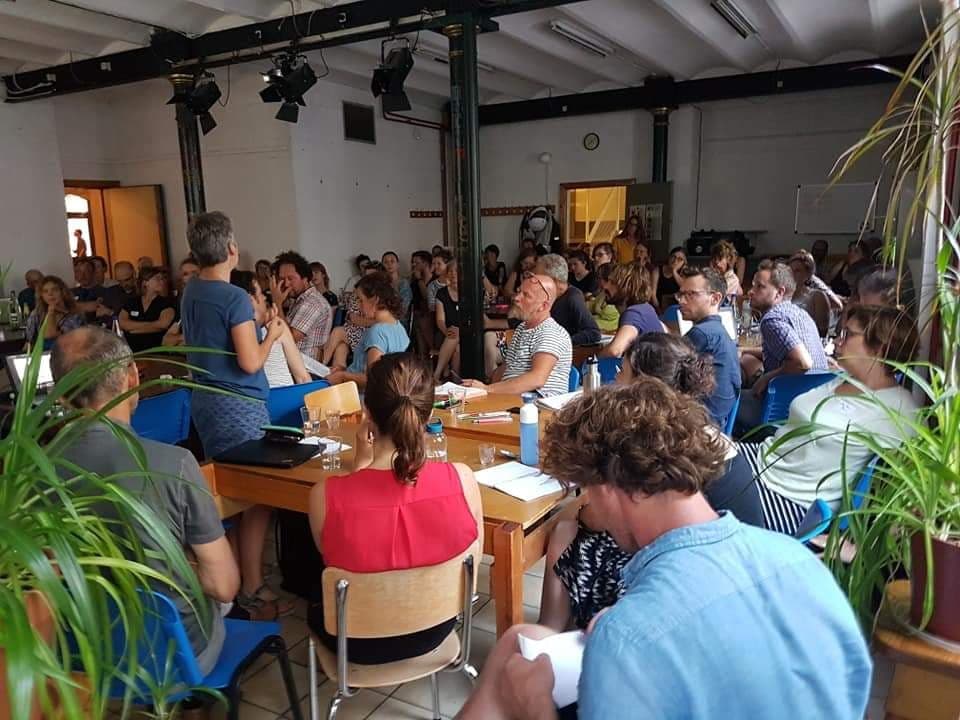 Voedselraad Antwerpen
Voedselraad Antwerpen
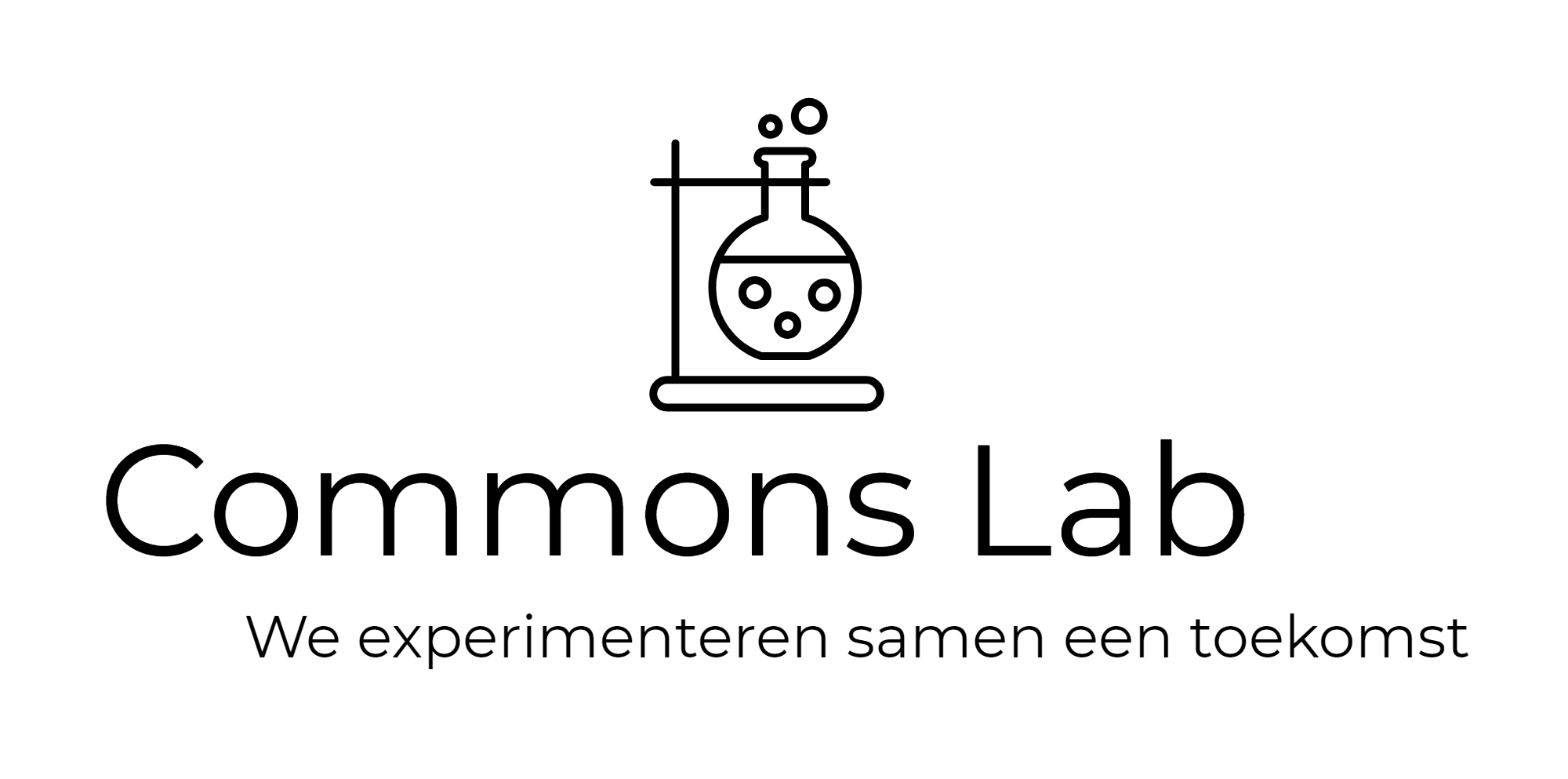 Ondersteuning bij vernieuwen bestuur, bvb. adviesraden
Samen dorp maken - Vorselaar
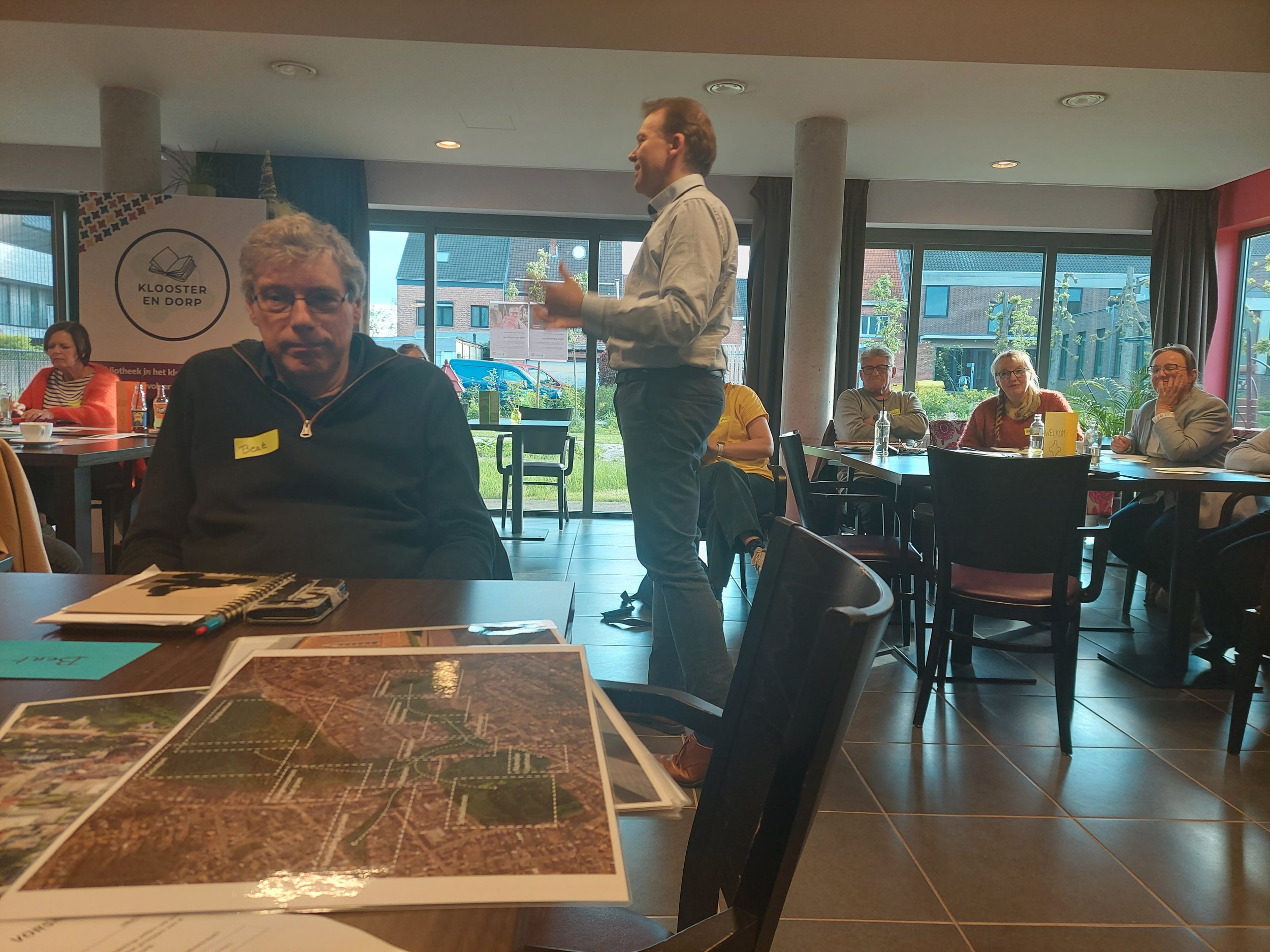 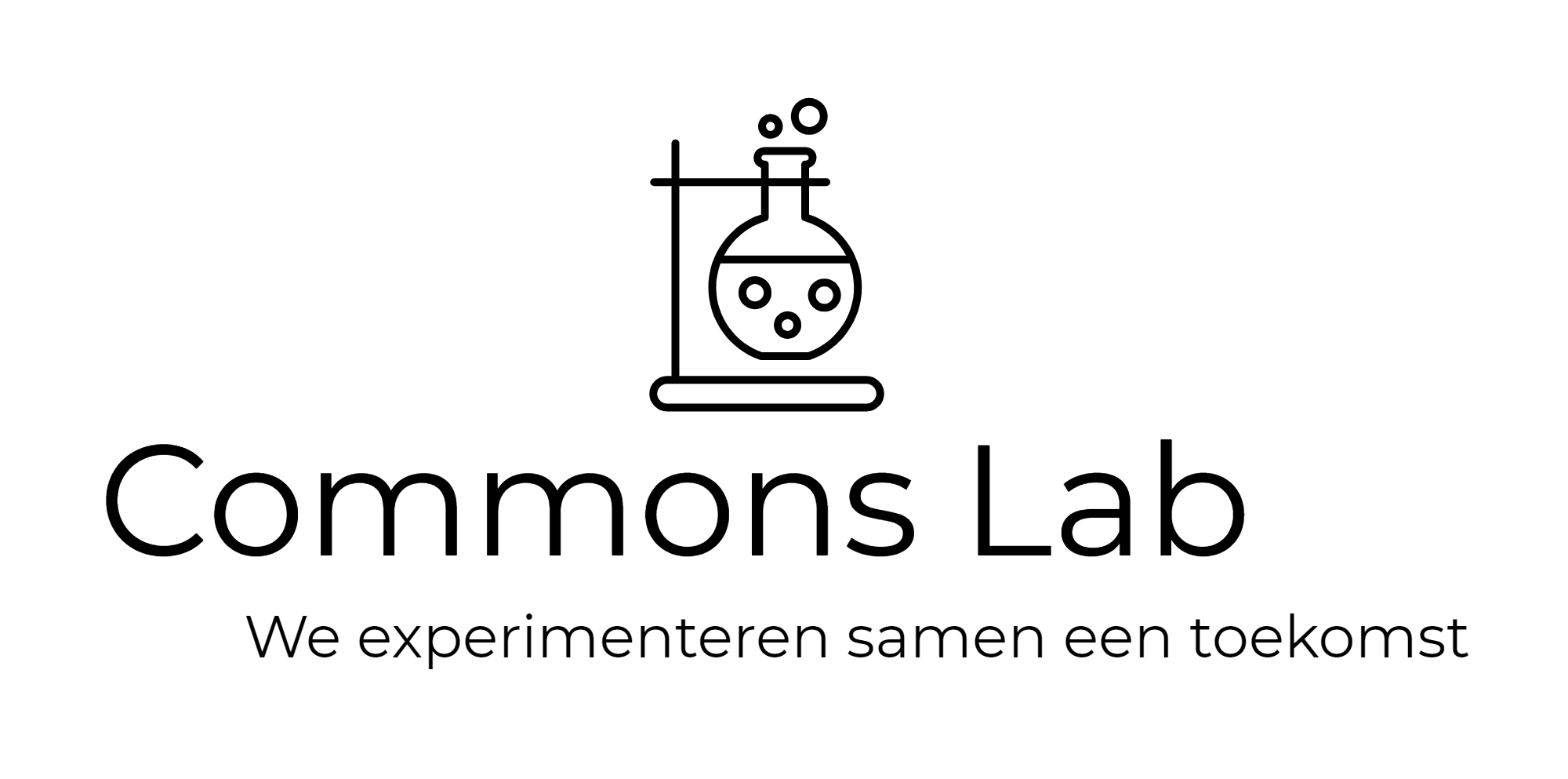 Tarieven
Samen te bekijken, onderzoeken of we het kunnen kaderen in ons meerjarenplan
We kunnen mee zoeken naar (project)financiering bvb. Tuinstraten in de Kempen
Participatiefiets Neteland
Jo Spiessens
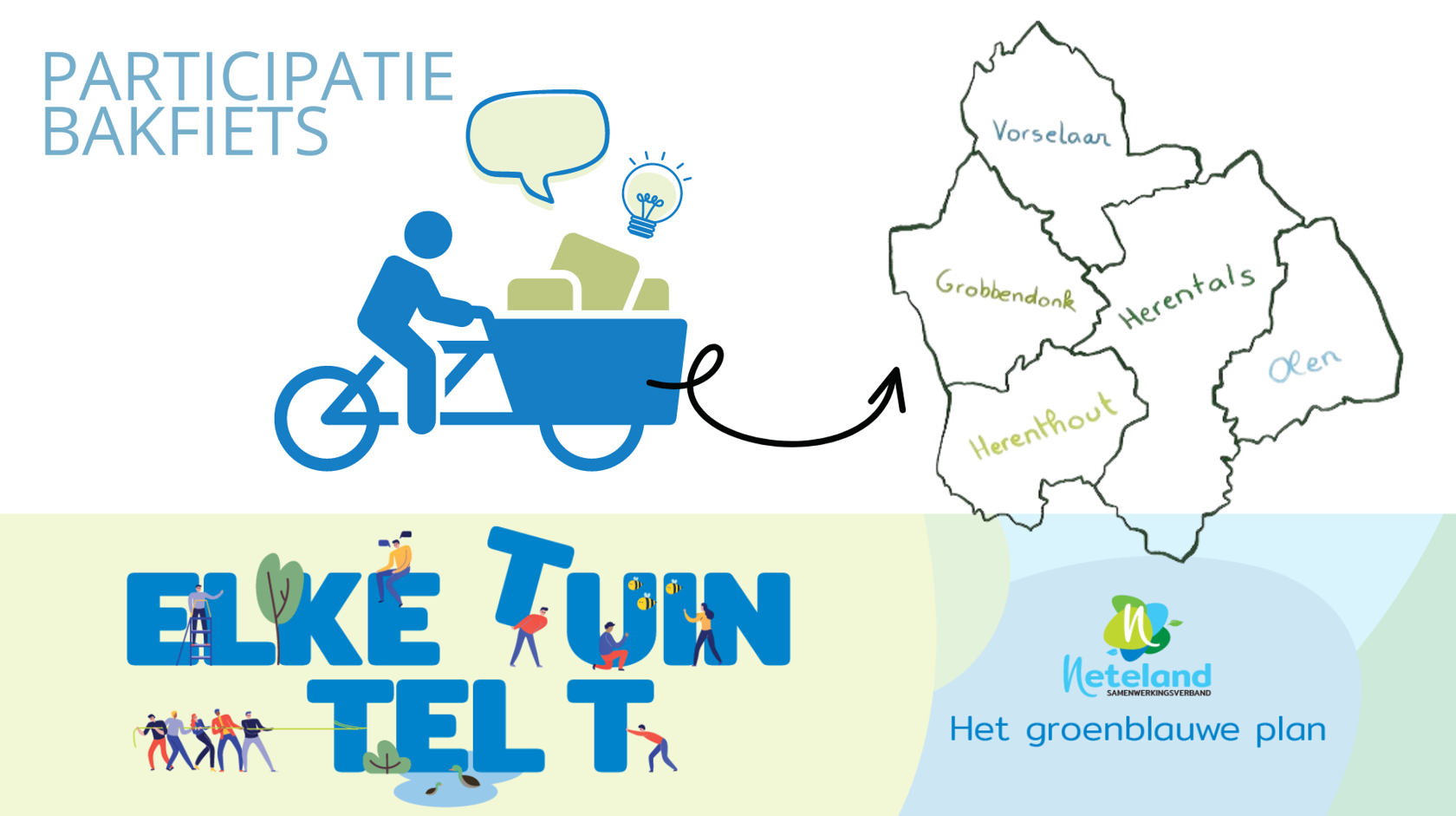 BEDANKT!